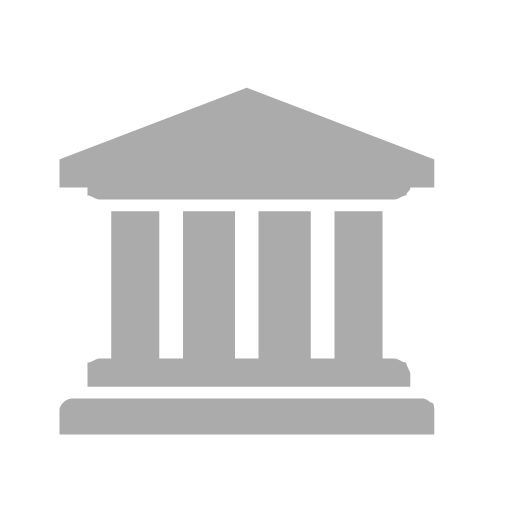 Gina Pavone, Claudio Atzori
Institute of Information Science and Technologies
Consiglio Nazionale delle Ricerche - IT
OpenOrgs - the disambiguation tool 
for your organization
Improving the quality of data in the scholarly communication ecosystem
OpenAIRE - 28 June 2022
OpenAIRE-Connect Review
23rd of April, 2018 - Brussels
Today’s agenda
OpenOrgs 2.0 training - June 28
OpenOrgs
Why
What
Demo
How
See
Organizations
The tool
Why it is essential to disambiguate organizations
What is OpenOrgs and how it works
OpenOrgs main functionalities
Demo session with examples of data curation tasks in OpenOrgs
Organizations - Information ambiguity
Information about the organizations is distributed in numerous data sources
Organizations may appear with different names (legal names, acronyms, short names, alternatives…)
The organization’s structure may not be so clear: faculties, departments, branches, detachments etc.
But in order to have an efficient scholarly communication system, it is necessary to disambiguate this information
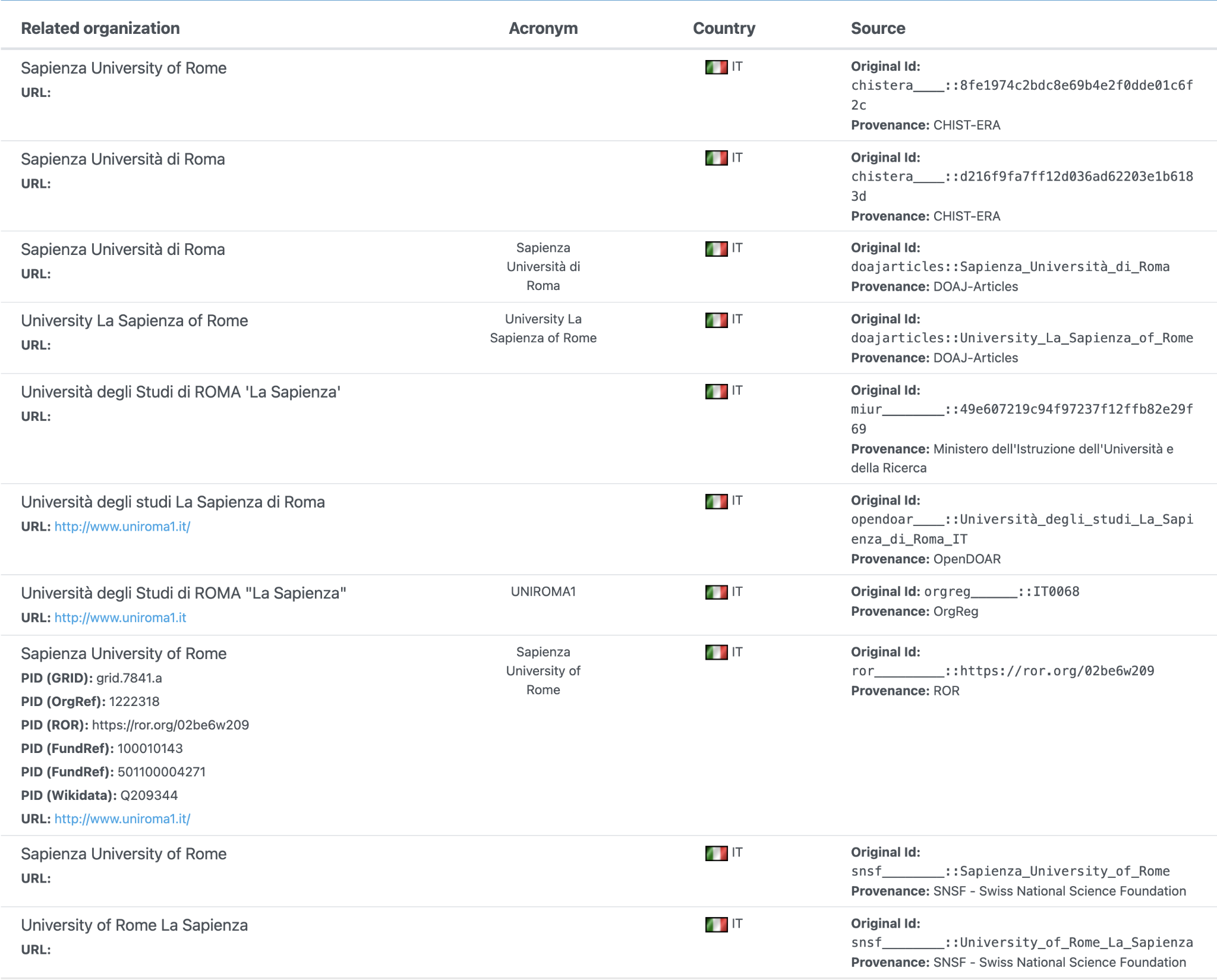 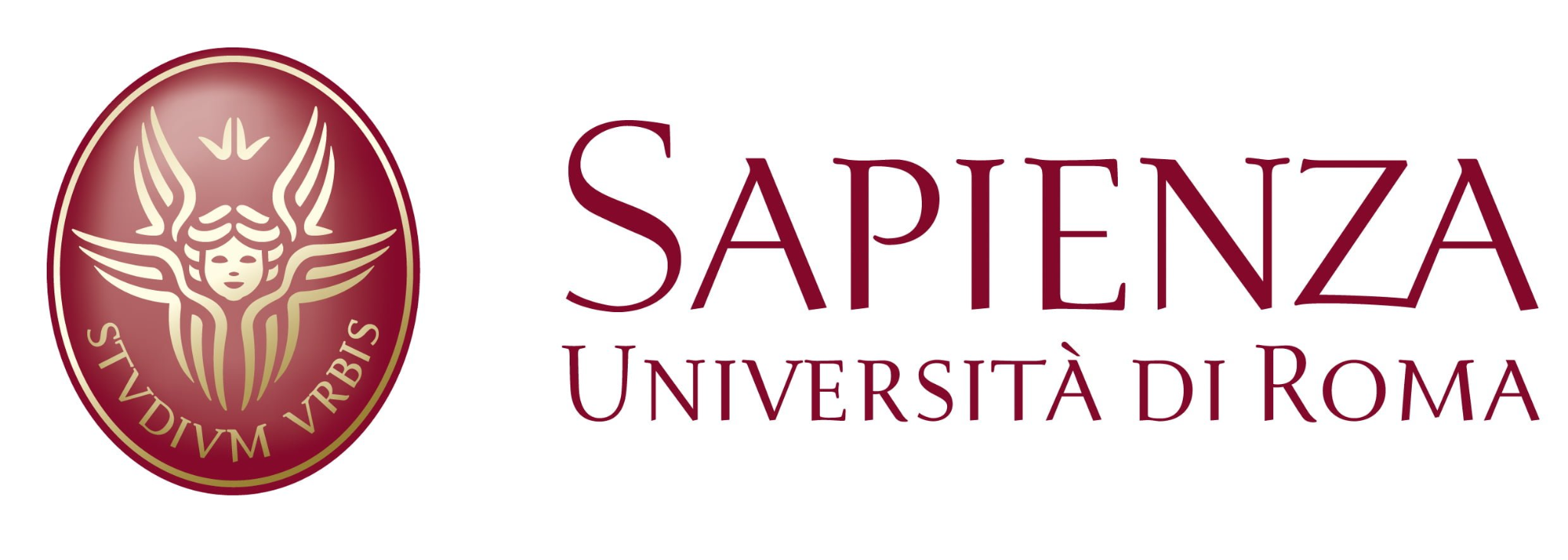 1 Organization
Many different names
Many data sources
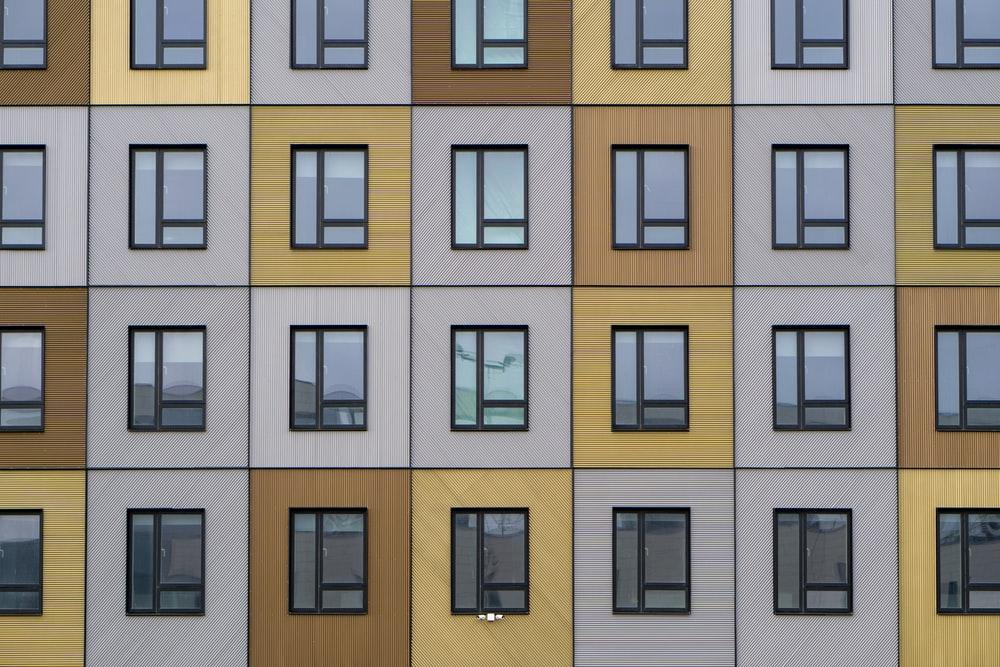 This ambiguity affects all the scholarly communication system
Services needing unambiguous information
Search & Discovery
Aggregation & showcase
Monitoring services
Open Science services
Researchers
RPOs
RFOs
All stakeholders
To facilitate the findability of digital objects
To consistently showcase the overall scientific production
To have consistent information on the impact of resources
To have functional and up-to-date services
Problem statement
disambiguation
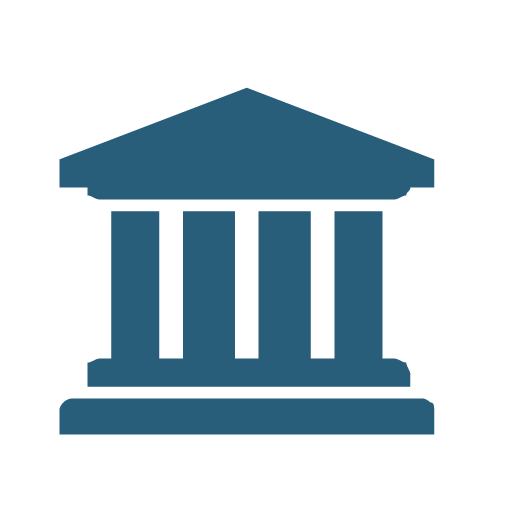 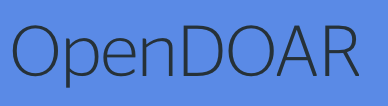 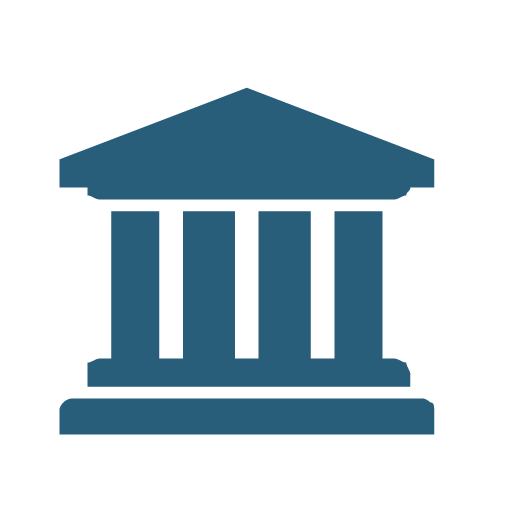 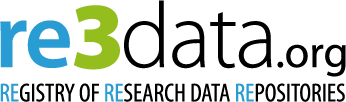 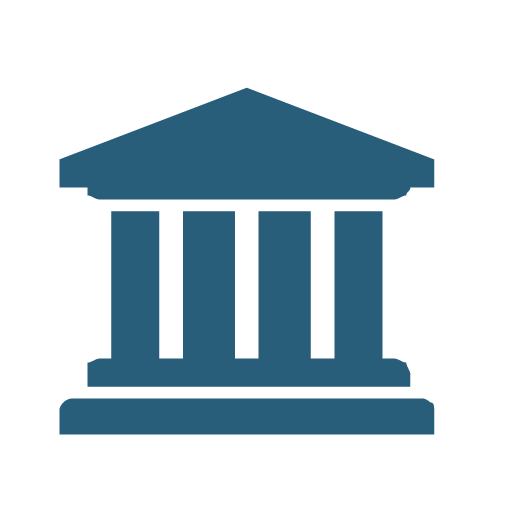 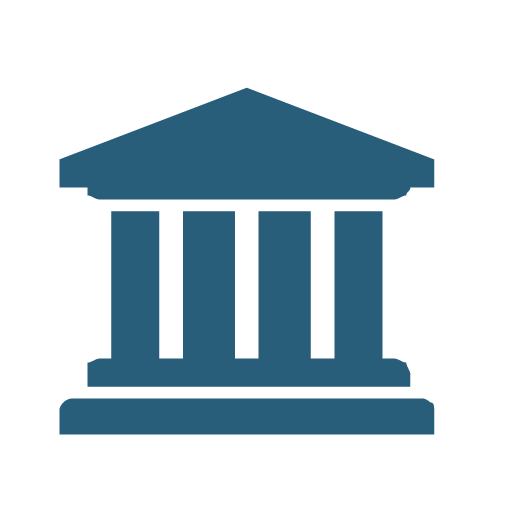 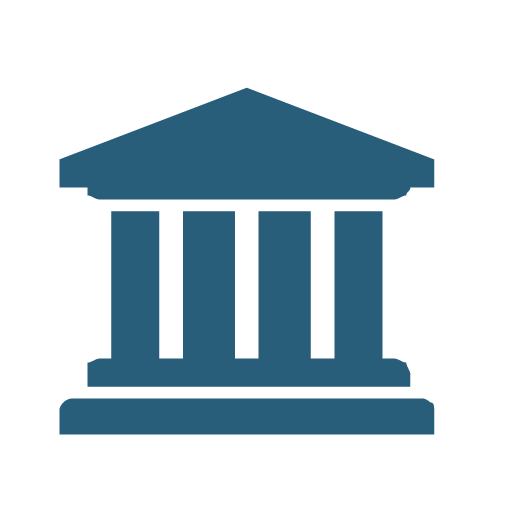 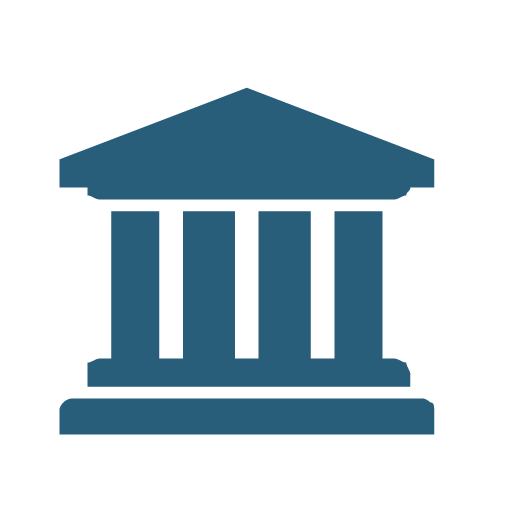 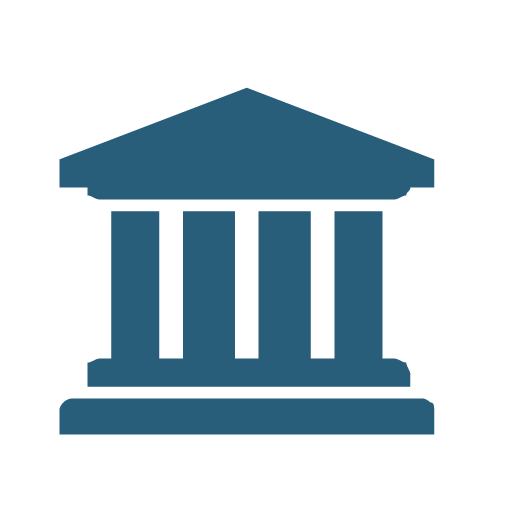 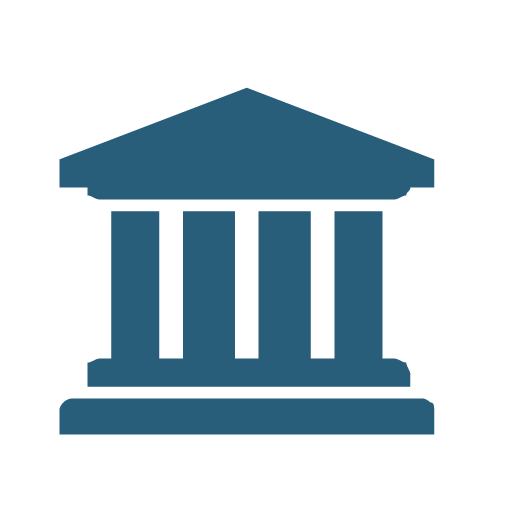 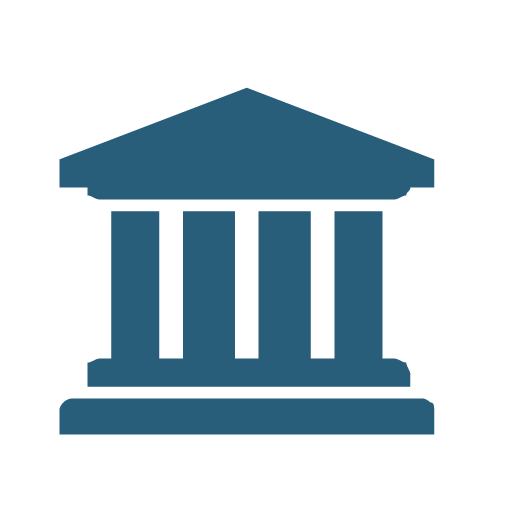 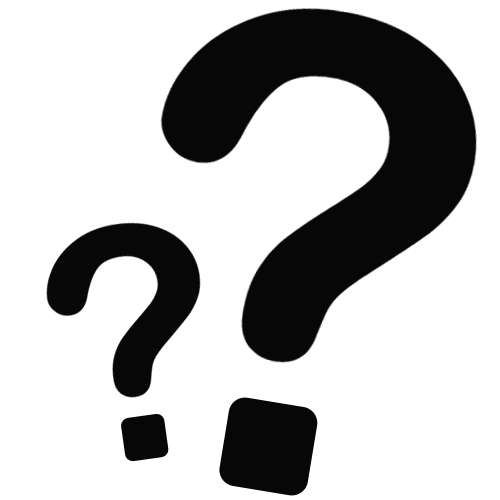 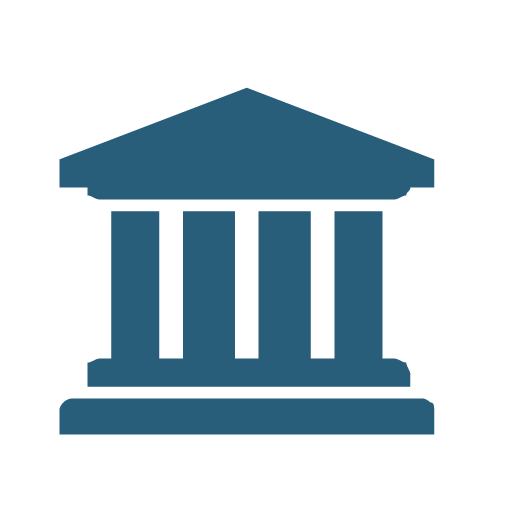 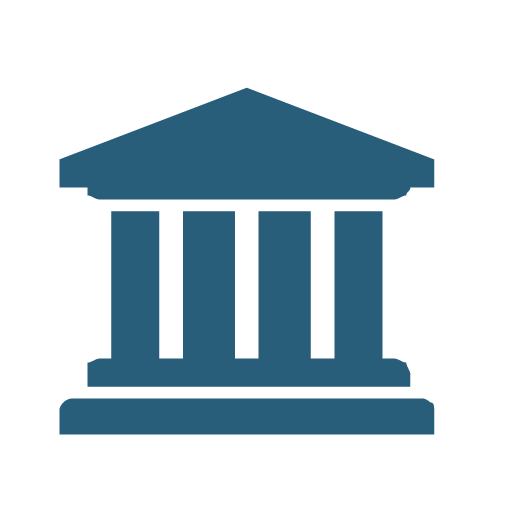 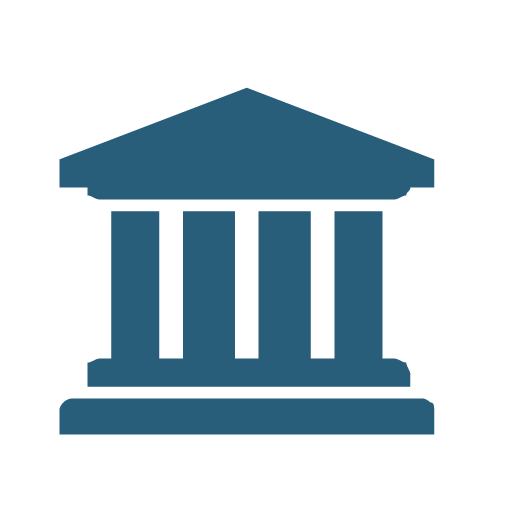 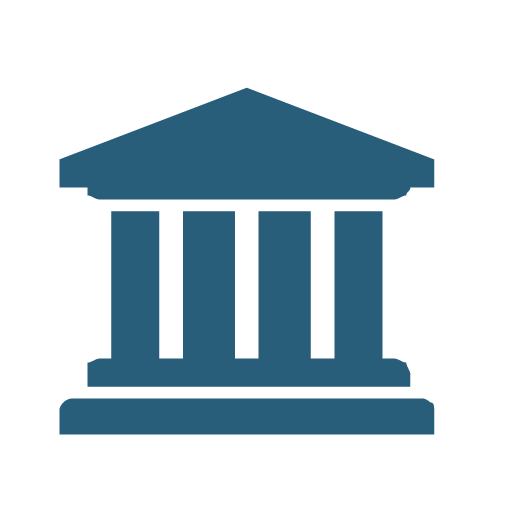 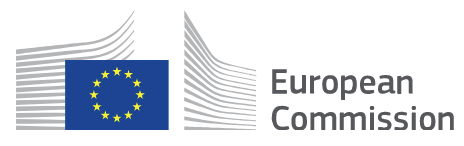 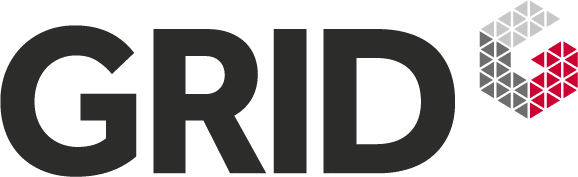 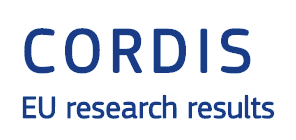 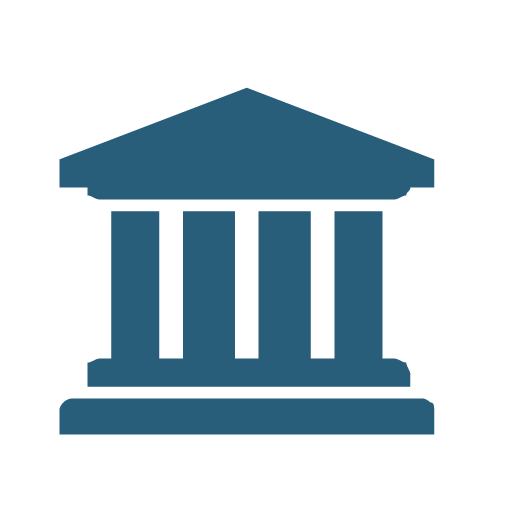 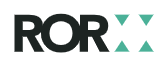 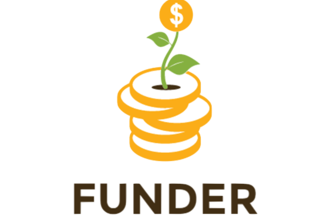 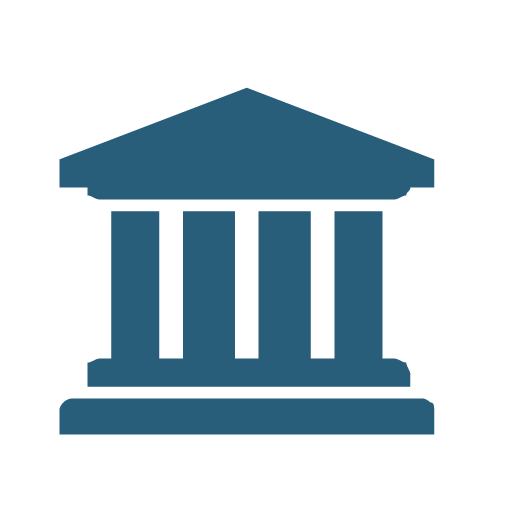 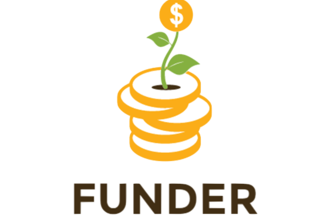 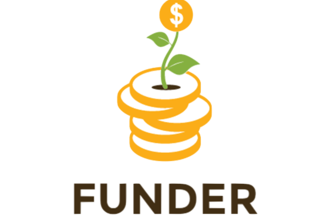 Organizations in OpenAIRE
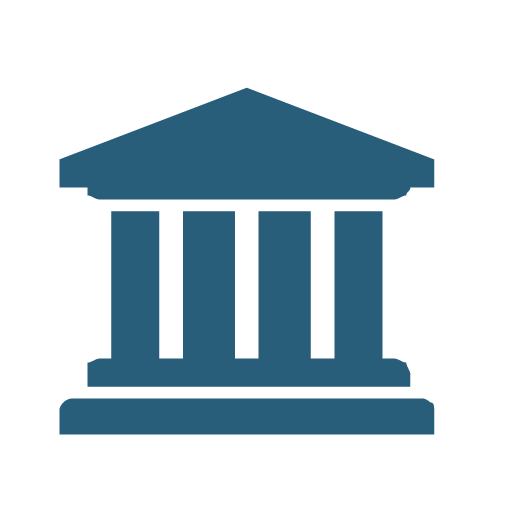 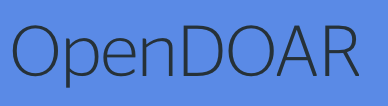 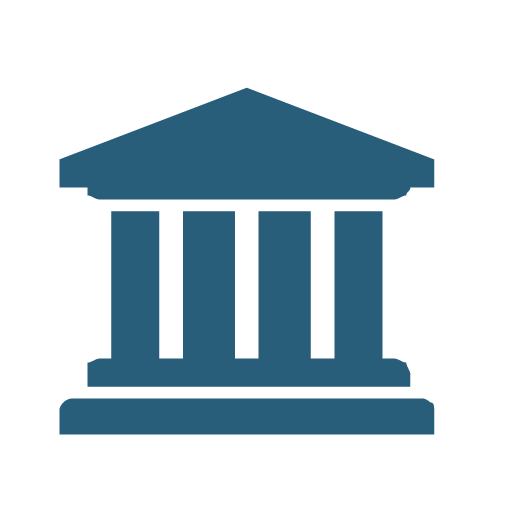 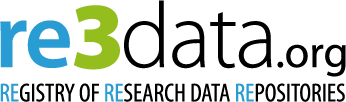 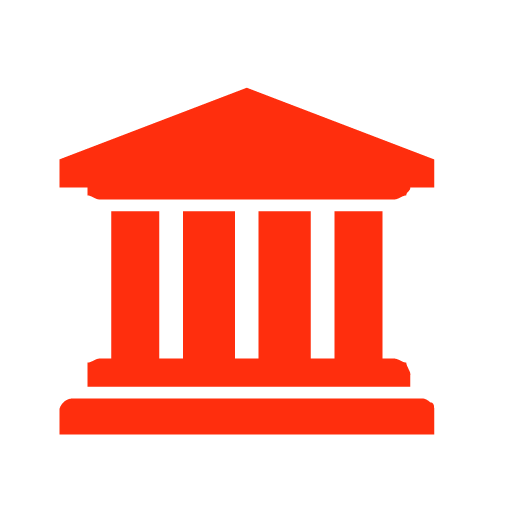 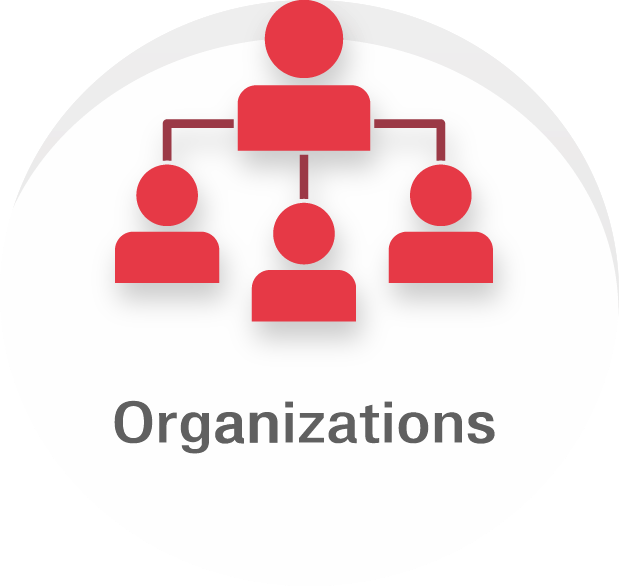 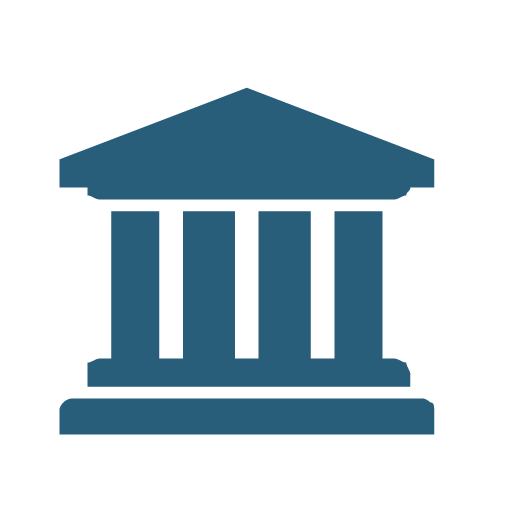 Beneficiary of
operates
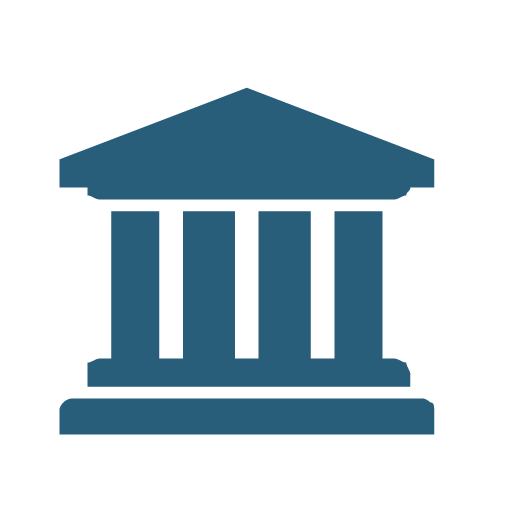 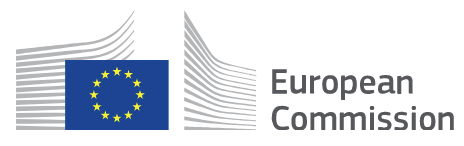 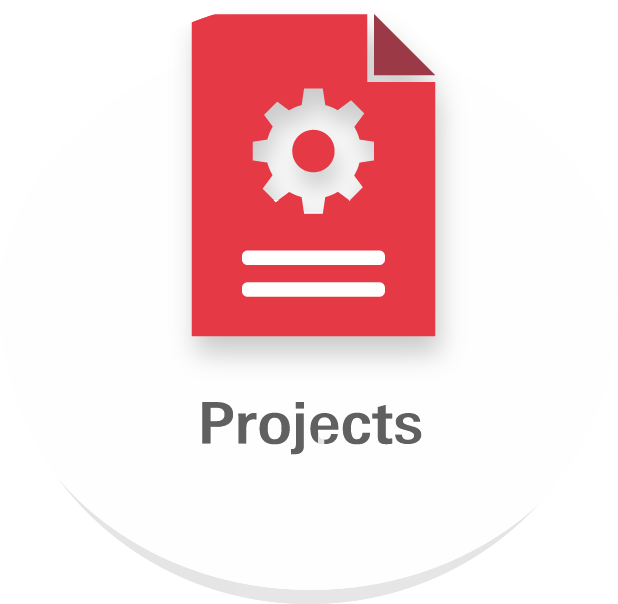 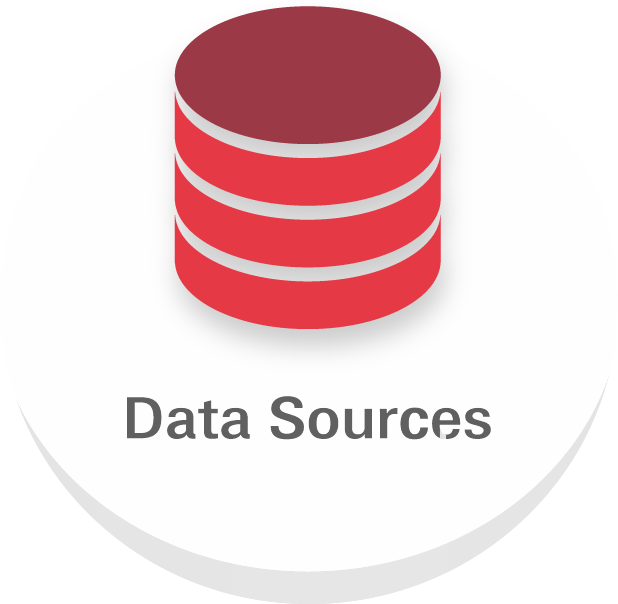 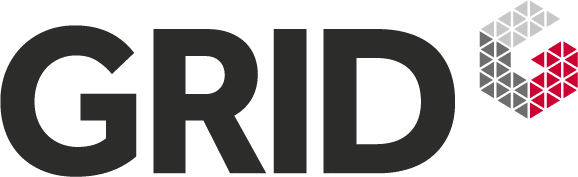 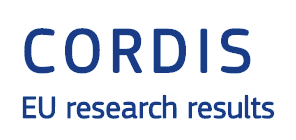 Has author affiliated with
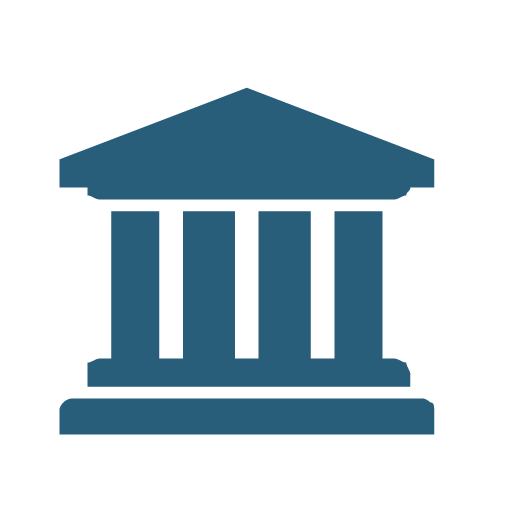 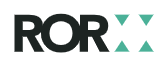 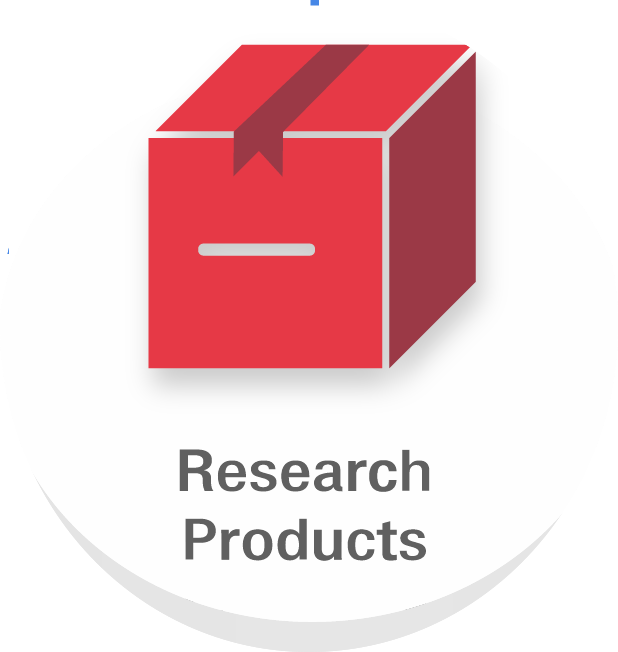 Organizations (mentions)
Responsible body for the management of a data provider
Project participant
Extracted from the article full-text as paper affiliation
Lack of common identifiers!
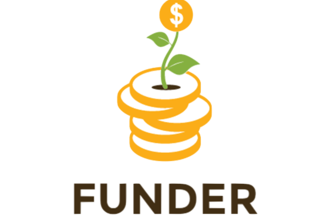 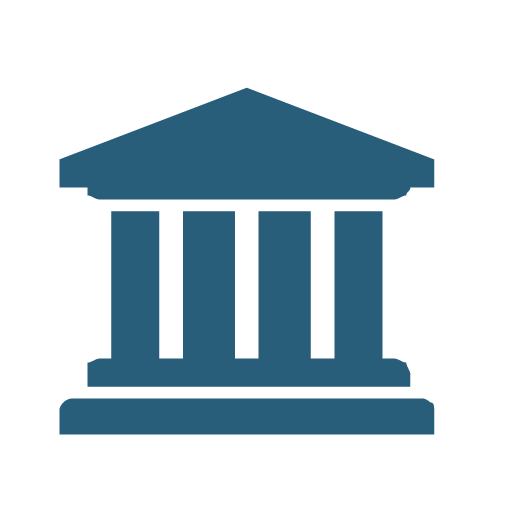 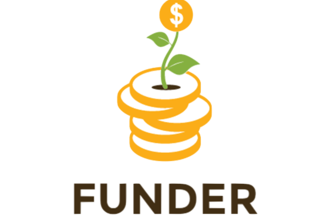 Collected from
Hosted by
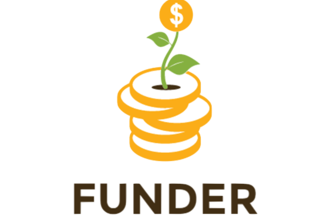 Is produced by
Problem statement
quality / completeness
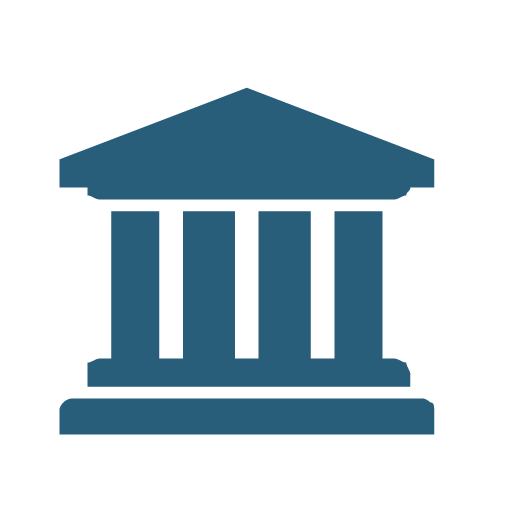 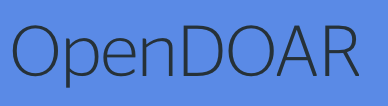 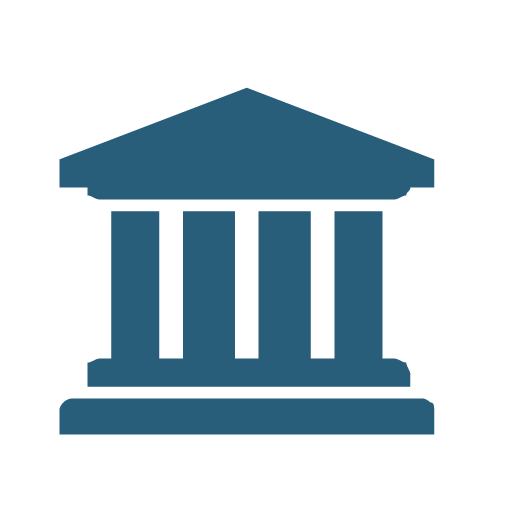 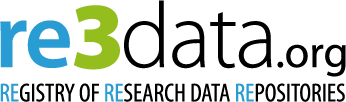 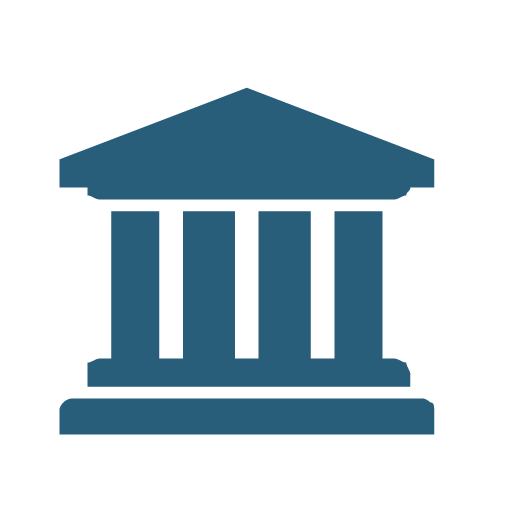 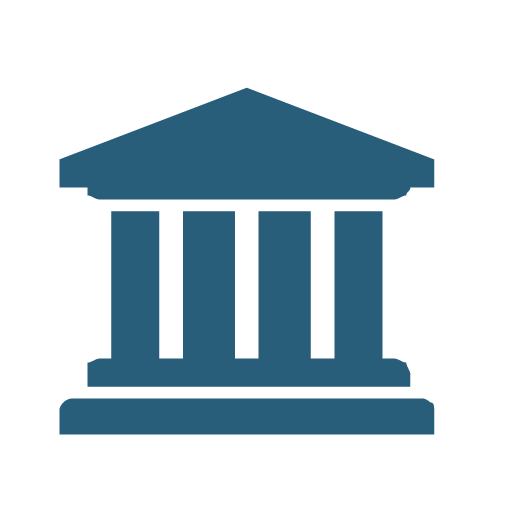 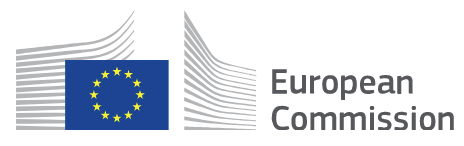 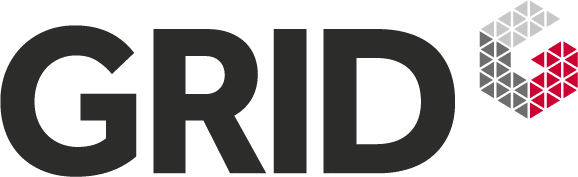 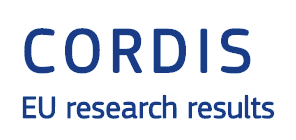 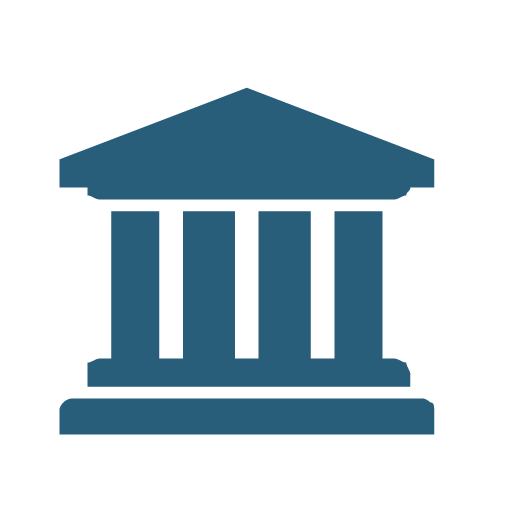 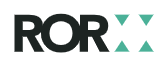 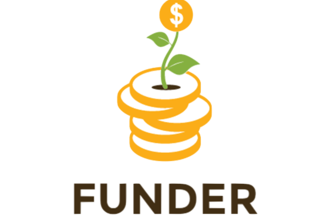 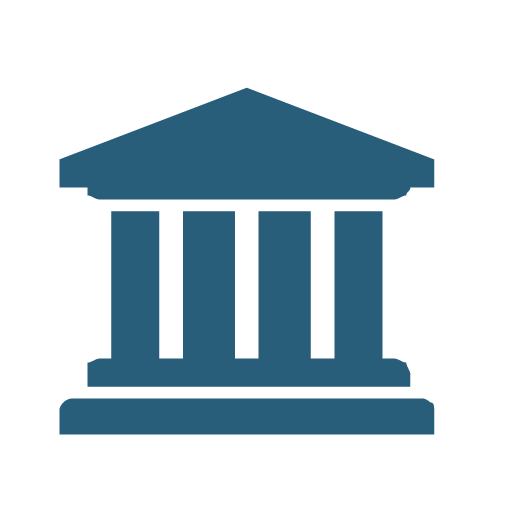 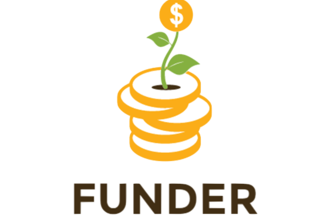 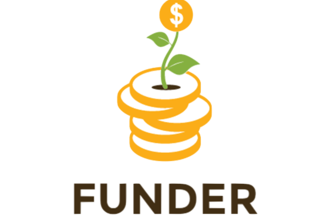 Limitations of a fully automated approach
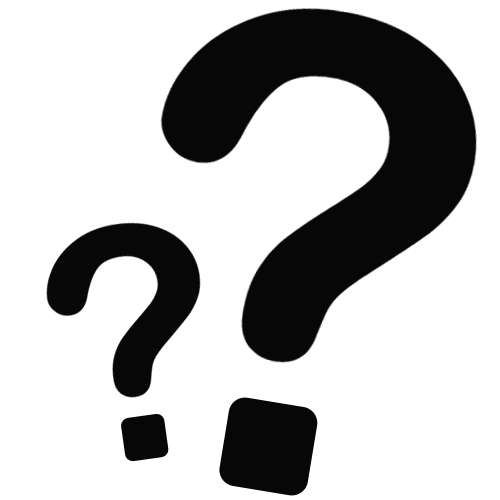 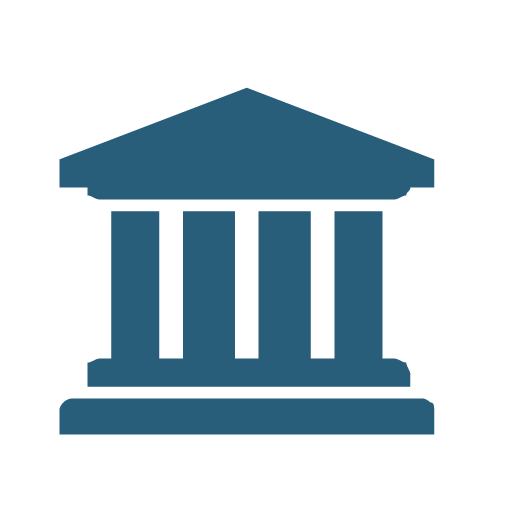 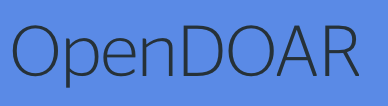 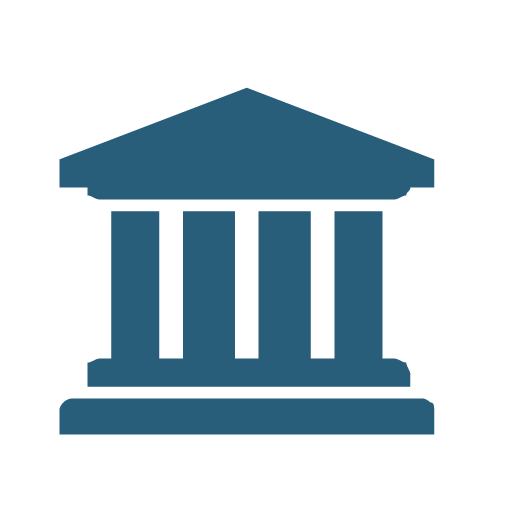 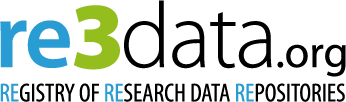 False positives 
Inaccurate statistics (e.g. for institutional and country monitors) 
Inaccurate search results (e.g. finding only the US Concordia University and not the Canadian one)

False negatives
One instance is linked to the papers, one to the project… but it is the same organization!
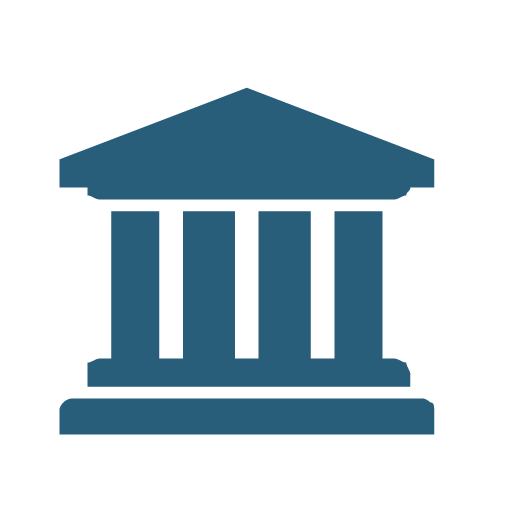 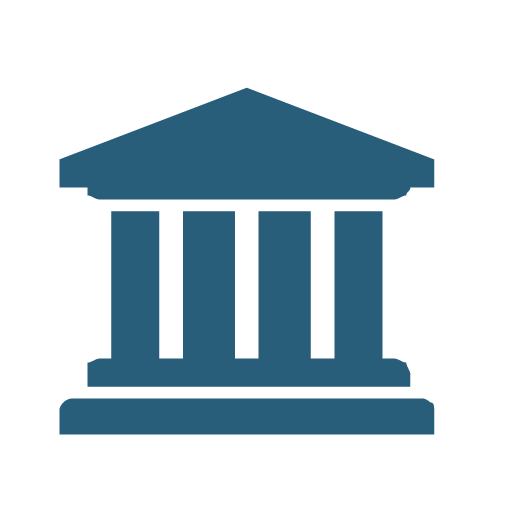 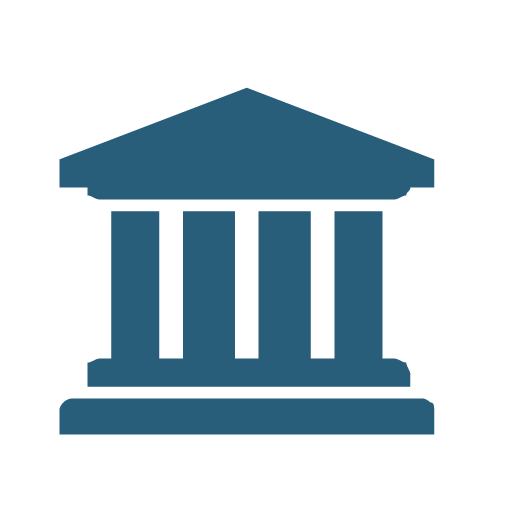 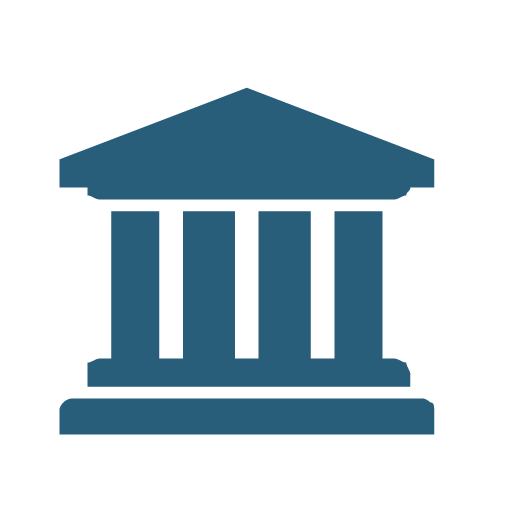 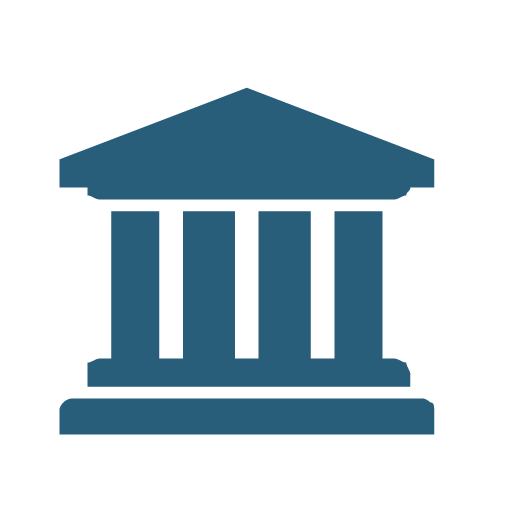 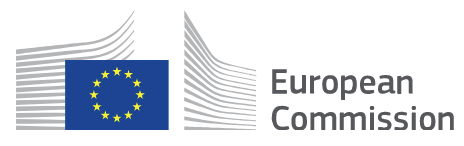 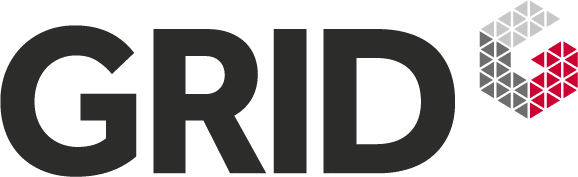 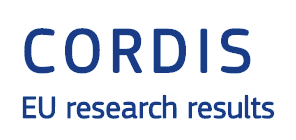 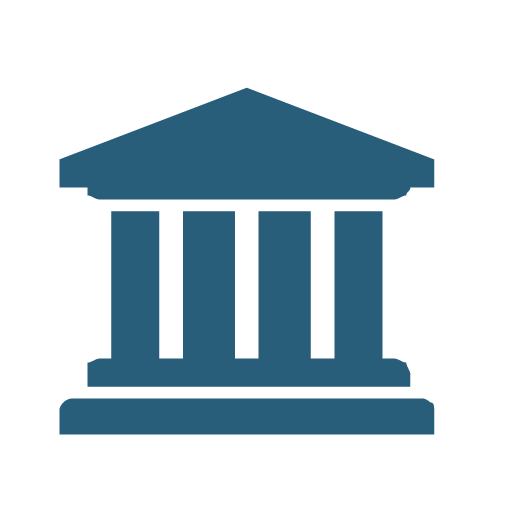 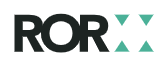 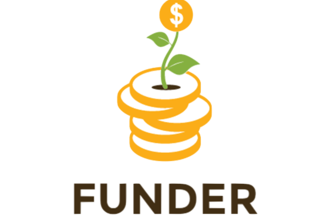 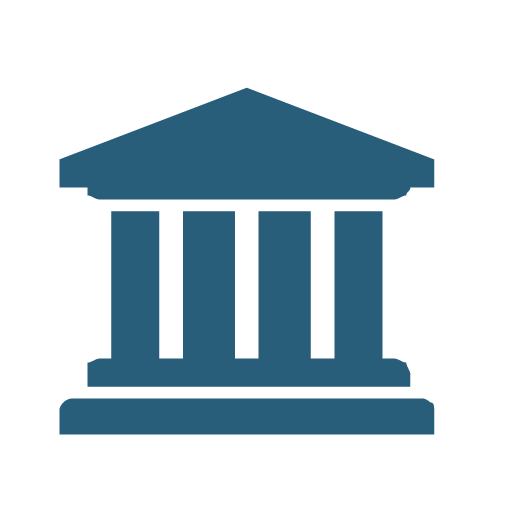 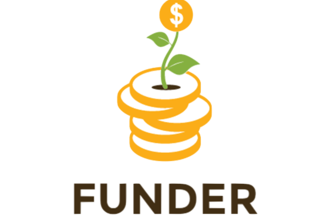 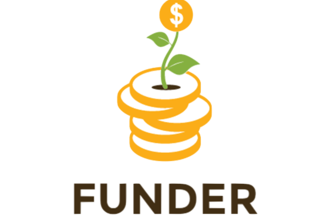 [Speaker Notes: How does OpenAIRE materializes the graph?
Collection records (dedup)
Collection full-texts for OA publications
Mining full-texts of publications to find links to data, software, other product, projects, research communities and infrastructures and enhance metadata with affiliation information, subjects/keywords: article-data and data-data links are around 120 Mi, article-article similarity links are around 300Mi]
OpenAIRE services needing organization disambiguation
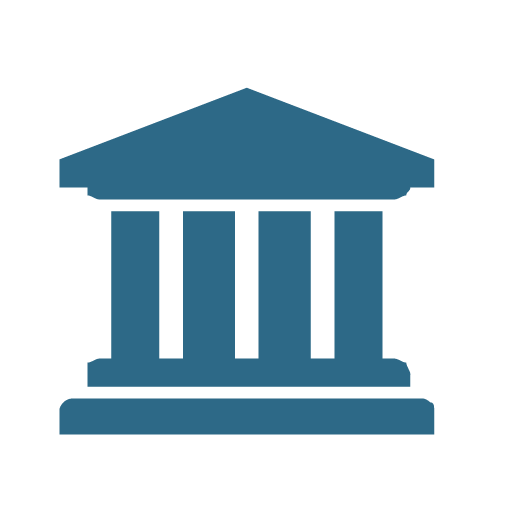 Explore
Institutional d.
The portal where to explore the research graph, from scientific products to institutions and funding streams
A dashboard where single institutions can track their research activities (grants, publications, datasets, software and other), and their performance in areas such as OS, EOSC, collaborations, reach and visibility and so on
Monitor Dashboard
OS observatory
Funders can  have an overall view of the scientific  production of the  resources they allocate
To understand the European research landscape and track trends for open access to publications, data, software
OpenOrgs 
activity pillars
Manual management of duplicates

Deciding whether two or more digital representations are duplicates of the same object can be a task that only humans can carry out precisely. The OpenOrgs tool allows data curator to manage the ambiguities in the data lack of the organization mentions aggregated by OpenAIRE.
2
Automatic suggestion of duplicates

The process for the automatic identification of possible duplicates will periodically produce new suggestions for the data curators.
Metadata curation

In OpenOrgs data curators can enrich the metadata description of the organization entities, compensating the lack of information available from the sources and improving the discoverability / completeness of the organization records.
3
1
[Speaker Notes: Automatic suggestion: This will happen when a new source of organization objects is registered in OpenAIRE (typically a new funder providing descriptions about projects and the relative beneficiaries)]
OpenOrgs curation tasks
Actions in OpenOrgs
All data curators can

Curate and enrich orgs metadata
Resolve duplicates suggested by the algorithm in the duplicates section
Manually add duplicates in the single org metadata page 
Approve suggested orgs and give them stable OpenOrgs IDs
Insert new orgs inside OpenOrgs
Leave comments in the note section of each organization
See history of the actions made on the single org page
Resolve conflicts
Metadata curation & enrichment
Recommendations and Tips 

Use the English version of the organization name as the main name, and fill in the name in the national language in aliases
Always try to include the URL of the organization or check that it is correct.
Use UTF-8 encoding 

If you are not sure what type of organization it is, you can check the EC flags.
You can add notes inside an org page to keep track of the choices made.
See in history the actions performed in the org page
Metadata curation & enrichment
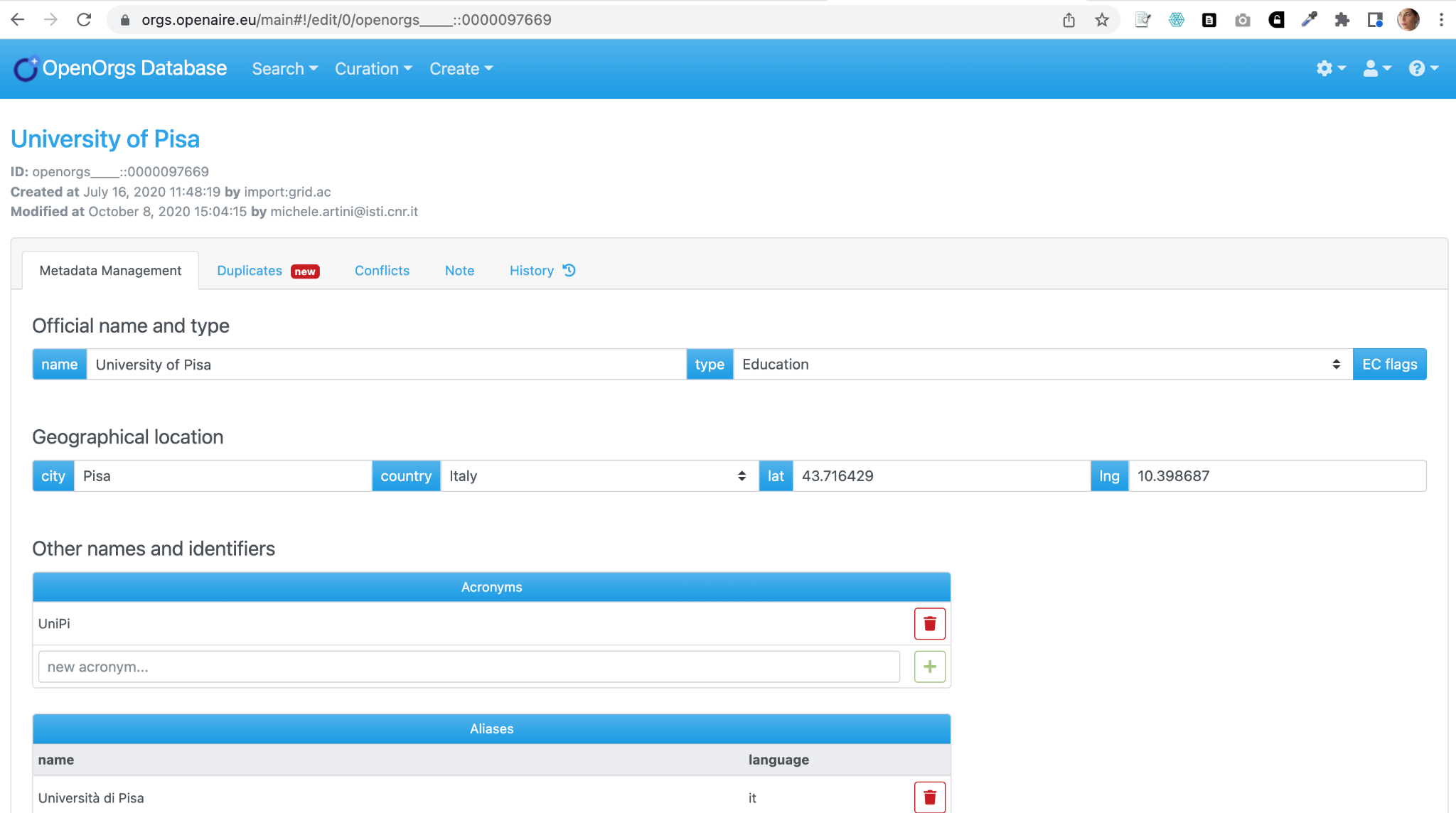 Connecting different ids of the same org
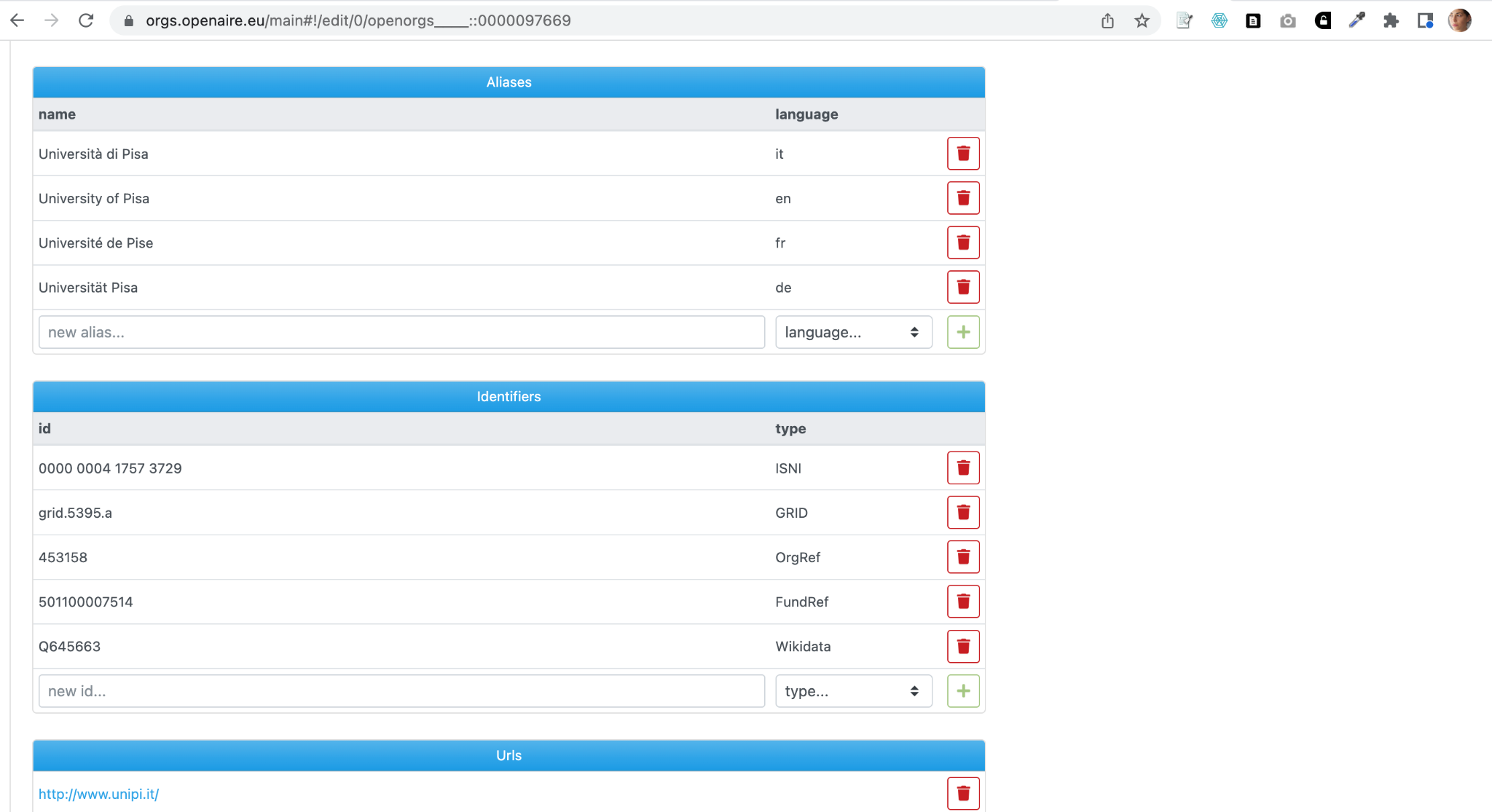 Metadata curation & enrichment
Establishing relationships between organizations

In OpenOrgs only parent-child relationships are allowed ('is parent of' or 'is child of')

Please note: this means that everything produced by the child will be included in the parent's production. 

Taking care of relationships, such as between universities and departments or between the main org and its institutes, is very important for example for production monitoring. 

When curating relations between orgs (ie. departments or institutes inside an org), the department or institute must first be approved as an organization, and then linked as child to the main org.
An example of relations:
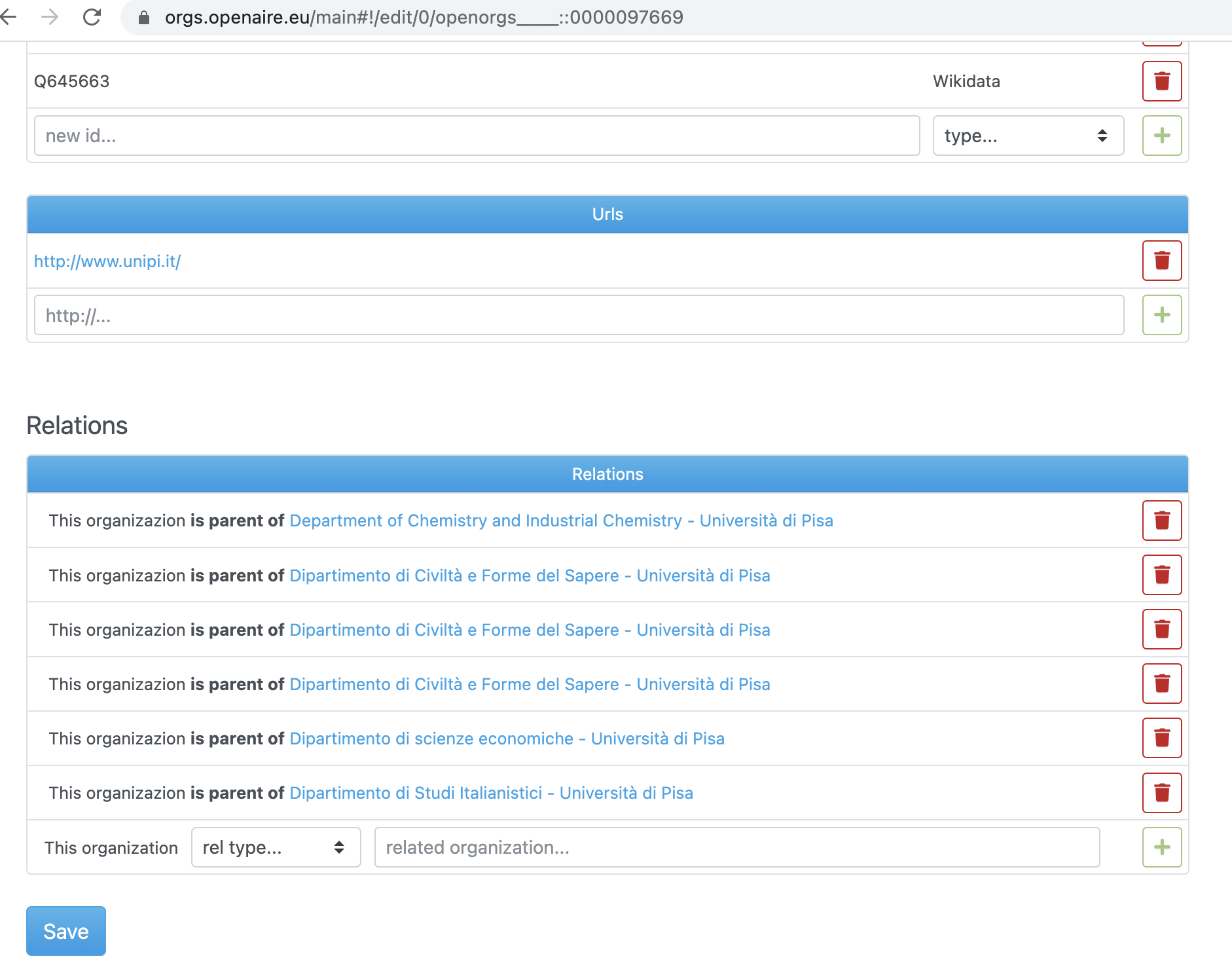 deduced affiliation
UNIV. XYZ
isParentOf
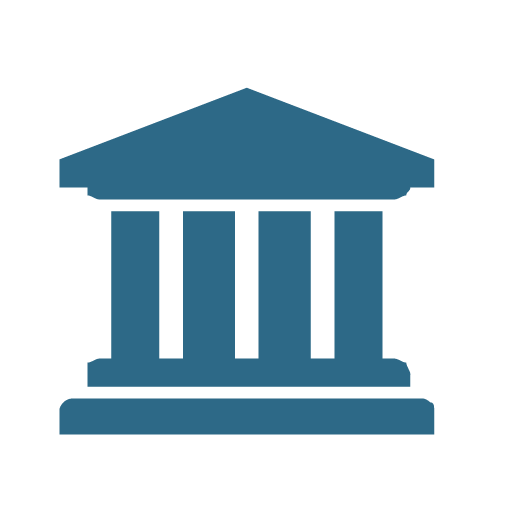 DEPT. B
DEPT. A
DEPT. C
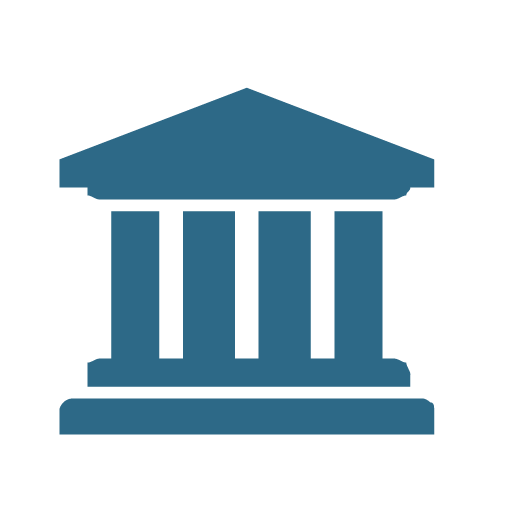 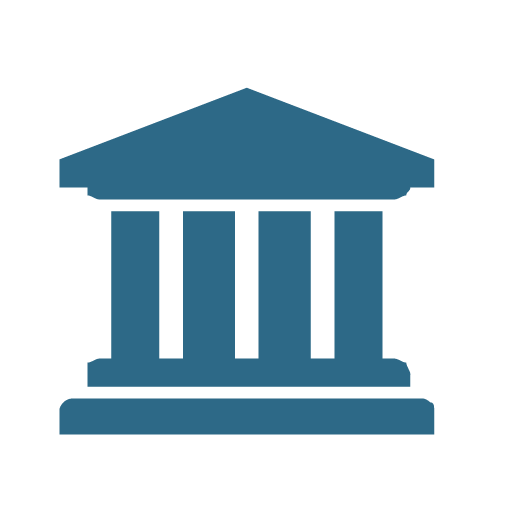 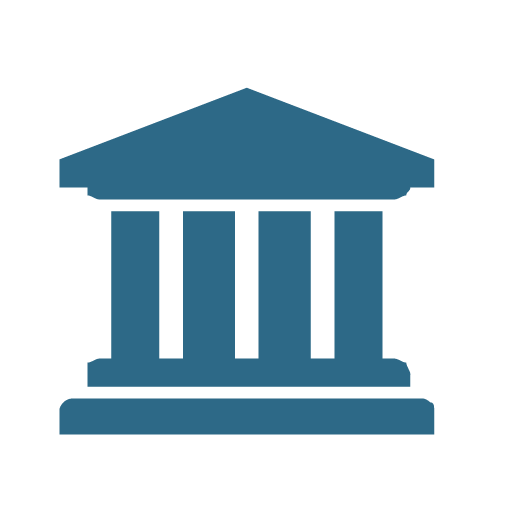 affiliation
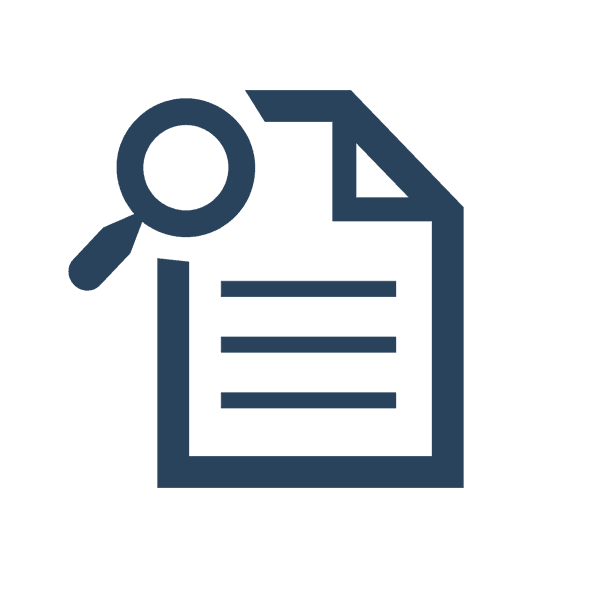 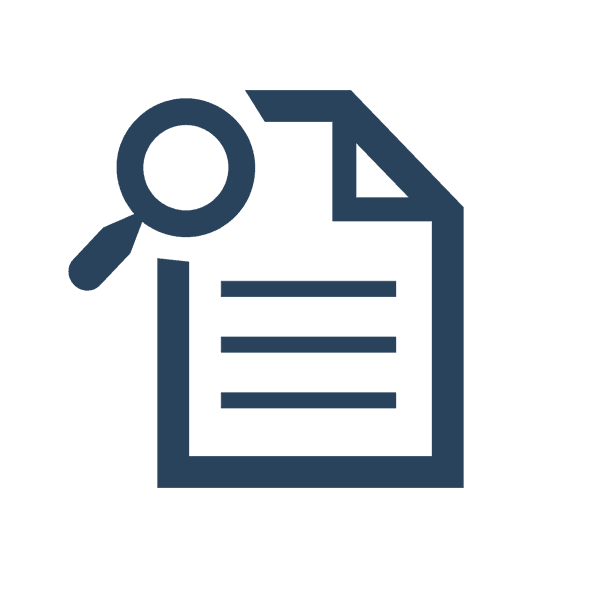 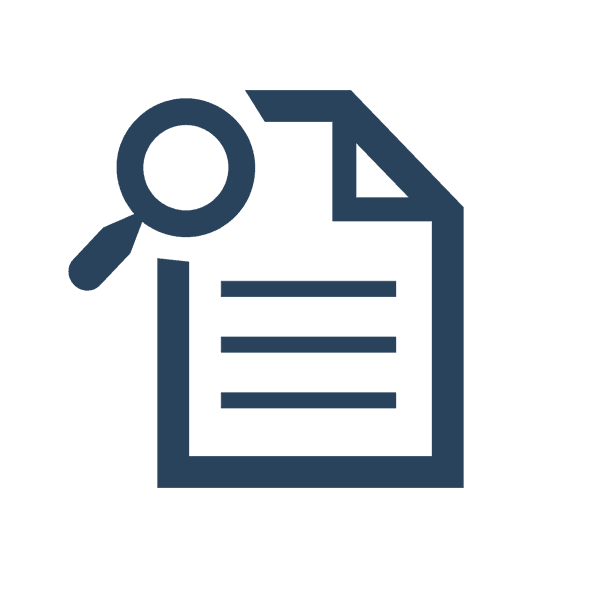 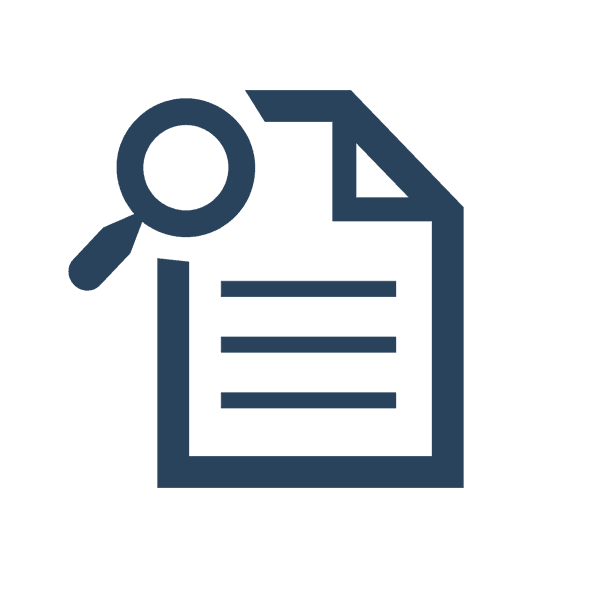 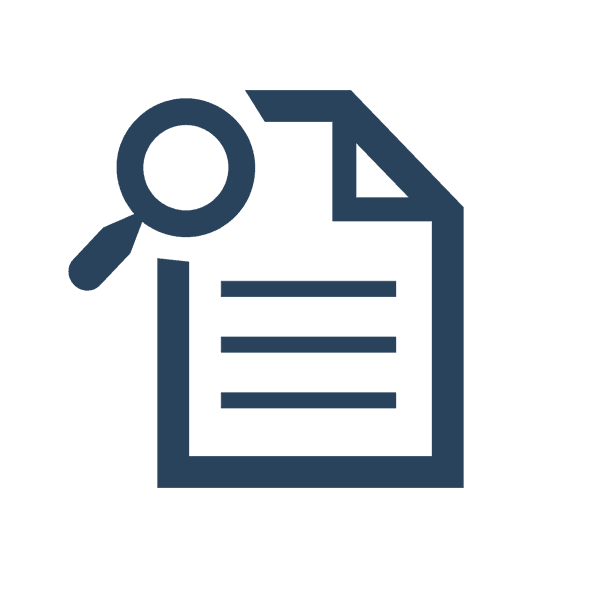 Duplicates curation
Main concept: duplicates

They are possible duplication of the same organization, to be resolved by the user. 

A duplicate is created between an approved org and a raw org (an external org with no OpenOrg ID, ie coming from Corda, Re3data, ROR...).

Duplicates can be suggested by the deduplication algorithm or added by the user inside an org page when he/she finds that there are duplicates not detected by the automatic process.
Duplicates curation in  two steps
Complete the automated part
2. Manual entry
Duplicates addition in the metadata org page → The data curator manually adds duplicates in the main org page.
Duplicates section → There is a list of organizations that an algorithm suggests are the same. 
So it is an automated process to be confirmed or rejected by the data curator.
Hand-added duplicates do not go into the list of possible duplicates suggested by the algorithm
Potential new duplicates section

Curation menu -> Organizations with new duplicates
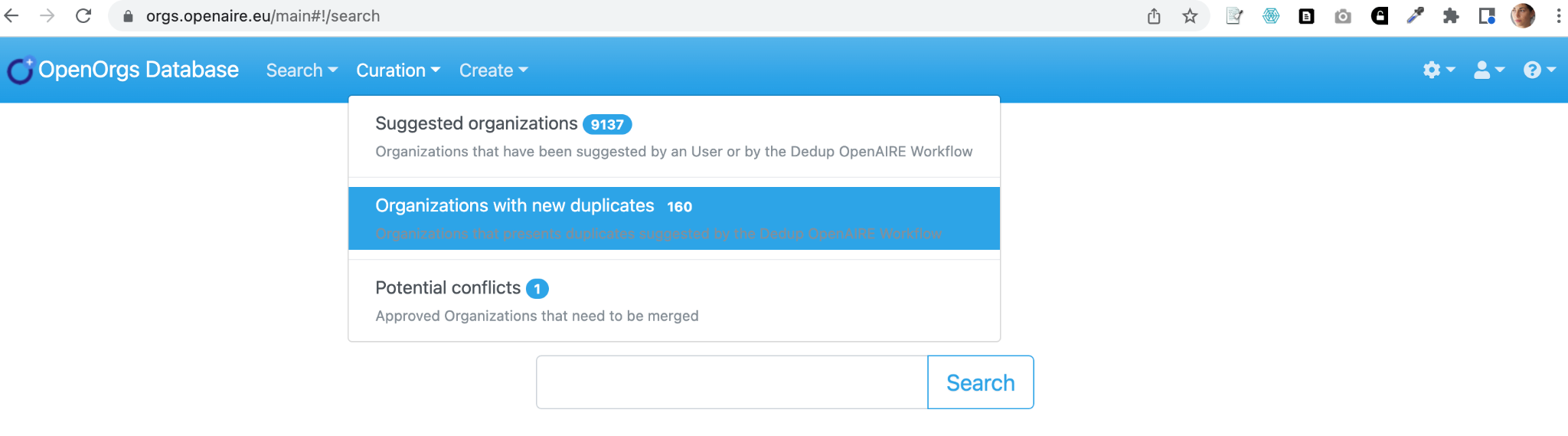 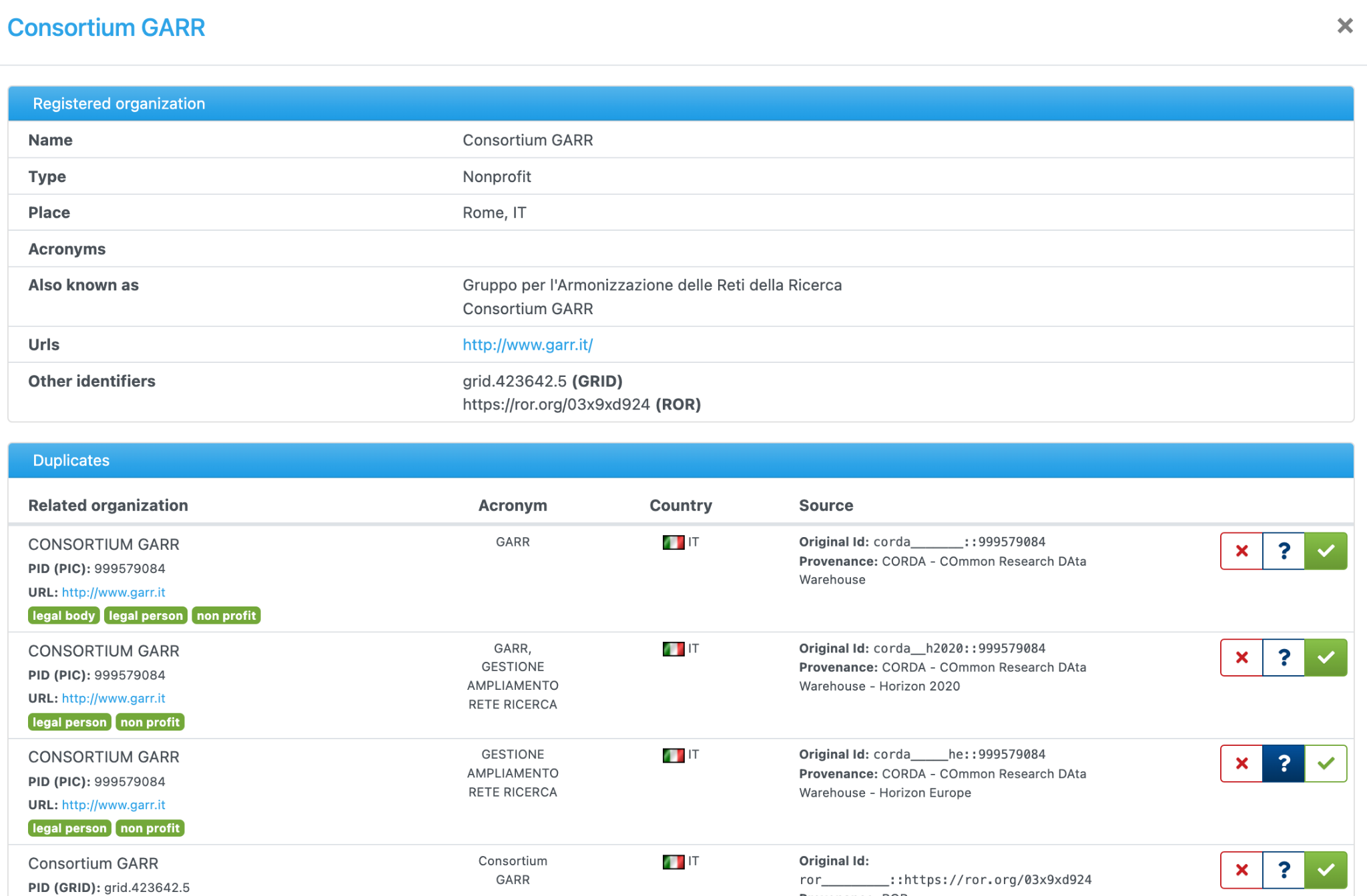 An org with wrong suggested duplicates
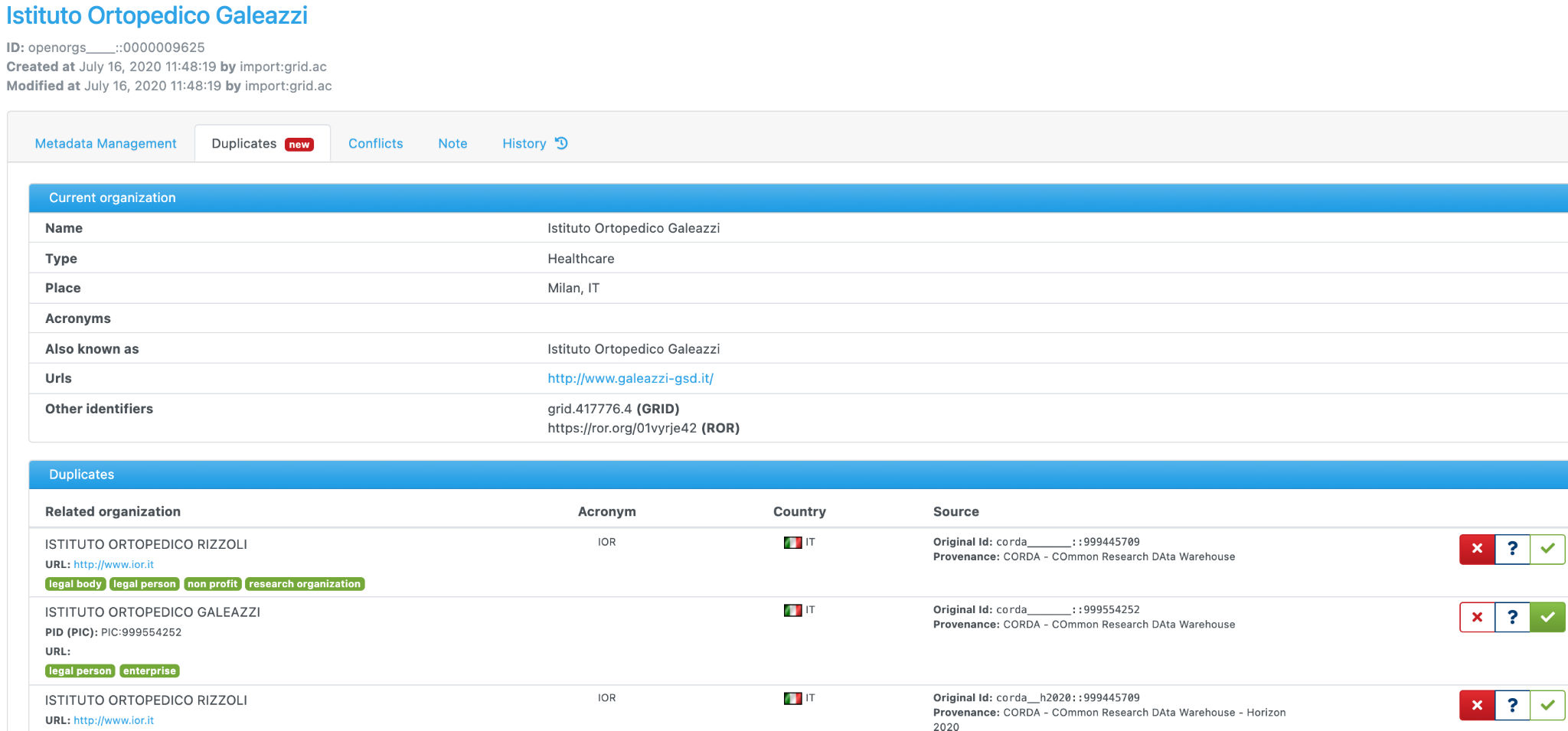 Manual entry of duplicates
Single org page -> Duplicates tab -> 
Add button (bottom of the page) -> type the search
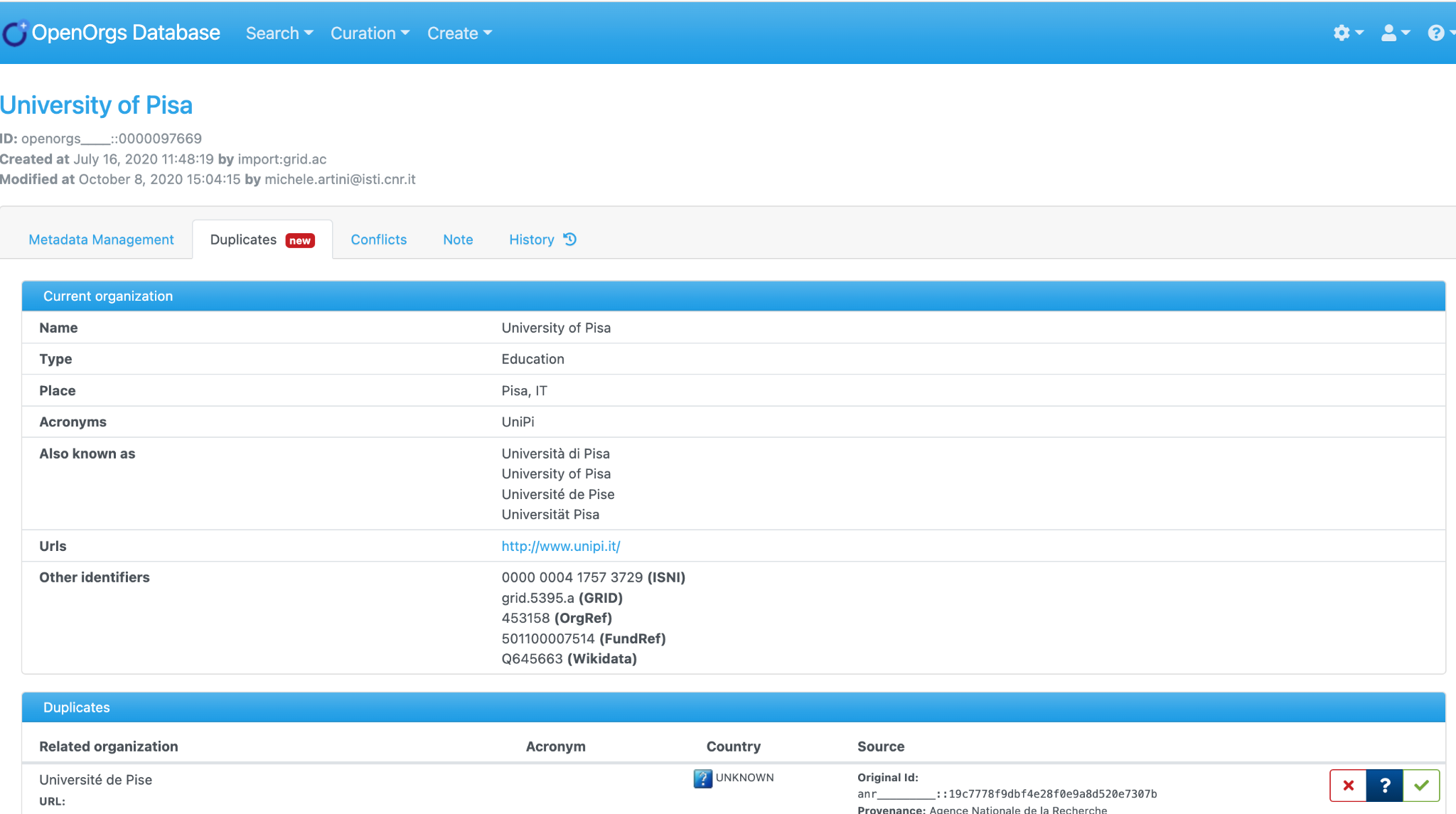 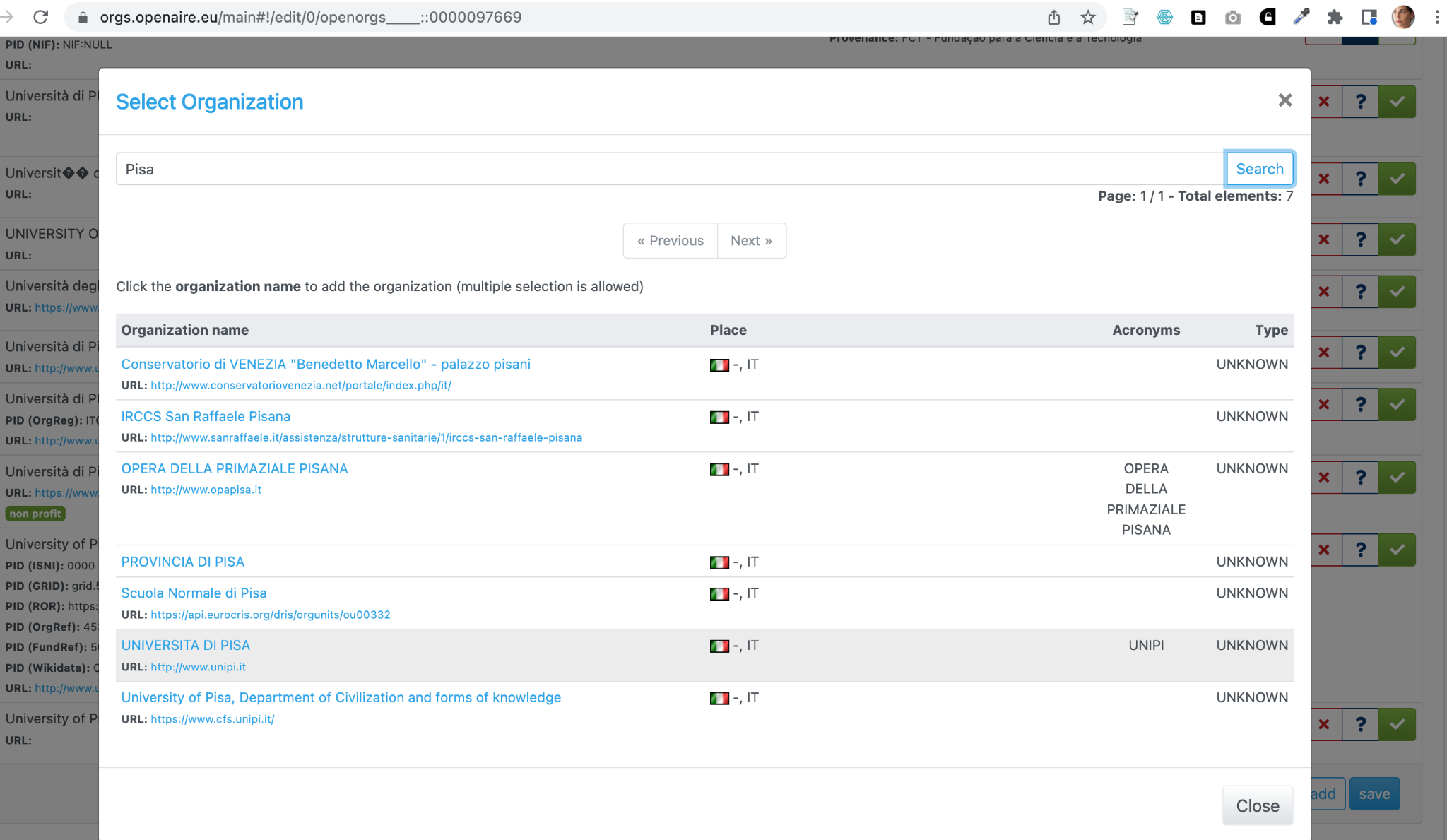 Adding new orgs
If an org is not present in OpenOrg

data curators can add it by clicking on create -> a new org. 

There are three mandatory metadata: name, country and type.

Recommendations:
use the English version of the organization name as the main name, and fill in the name in the national language in aliases
Always try to include the URL of the organization or check that it is correct.
use UTF-8 encoding 

Tips: 
When you are not sure what type of organization it is, you can check the EC flags.
You can add notes inside an org page to keep track of the choices made.
Approval of new orgs
Main concepts:


Pending or suggested org: is an organization to be approved by a data curator; the approval produces an OpenOrgs ID.

Approved org: is an organization that was confirmed by a curator. It is persisted with a stable identifier (OpenOrgs ID) and its metadata fields can be enriched/curated;
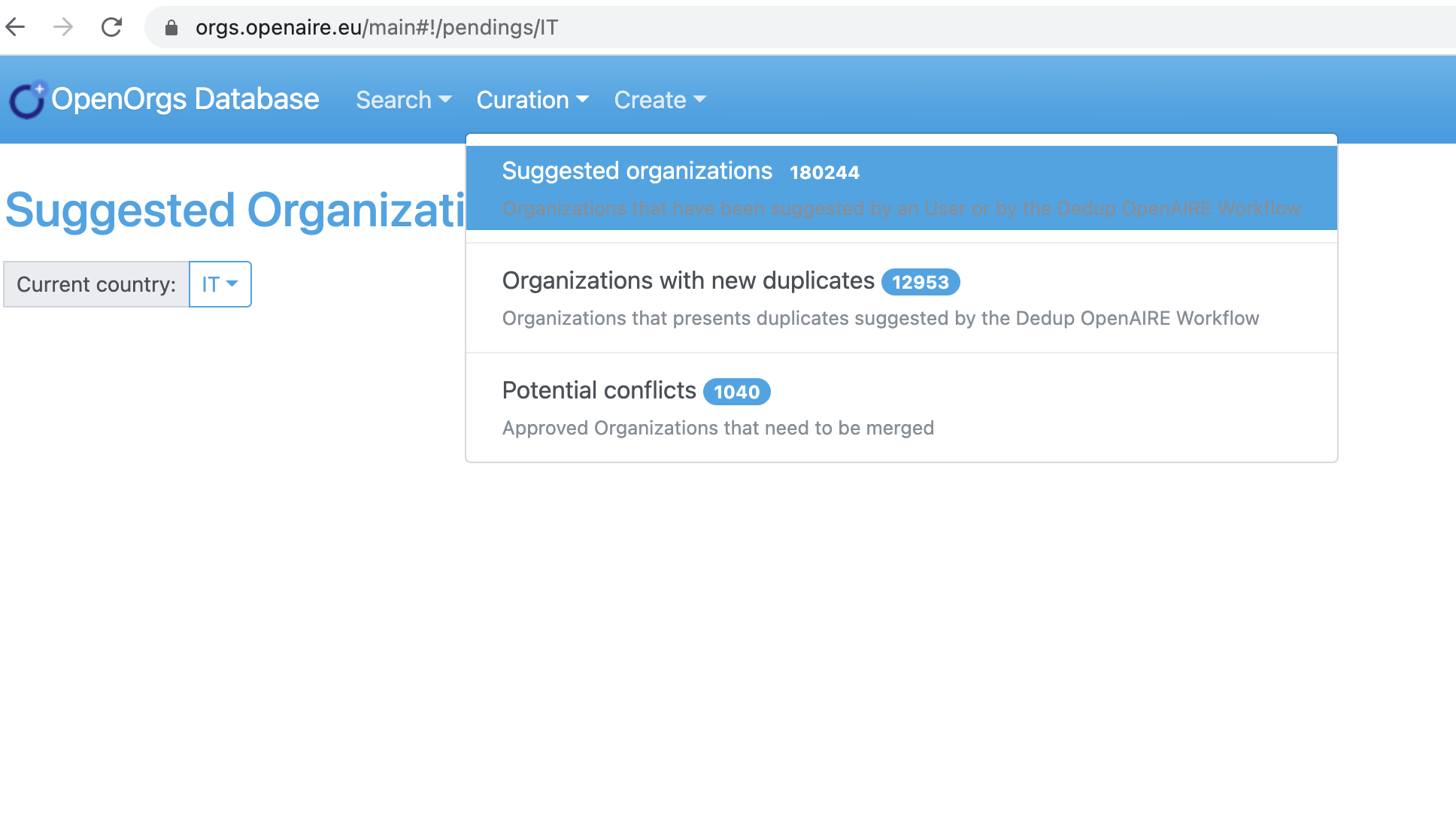 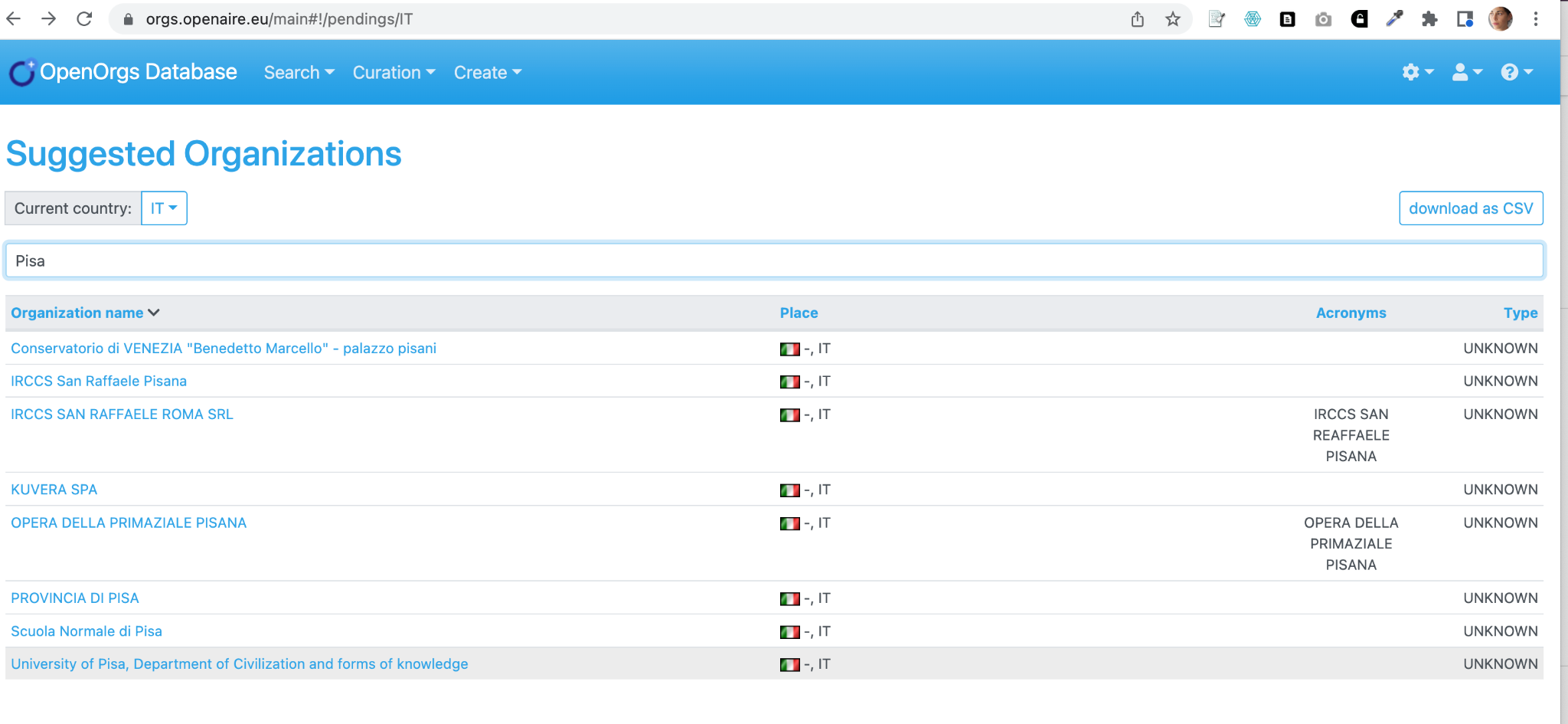 In this case also a relation must be established!
Beware!
The same org must not have more than one OpenOrgs id


So please approve the org only after checking that the org does not already exist with the OpenOrg ID).

If the same org has more than one OpenOrgs IDs, this will result in a conflict.
Resolution of conflicts
A conflict is created when the same organization is approved more than once, thus giving to the same org different OpenOrgs IDs.

The section dedicated to conflicts is called 'potential conflicts' because they are suggested by the deduplication algorithm and the curator must confirm that they actually are the same organization.  

If a curator finds that the same organization accidentally has two different OpenOrgs IDs (that is it has been improperly approved more than once), the curator can add a conflict as follows: select the main organization, then select the conflicts tab on the org page, click add, search for the name of the conflicting org, select it, and save.

Adding or resolving potential conflicts set as “hidden” the conflicting orgs and creates a new OpenOrgs ID.
Potential conflict resolution
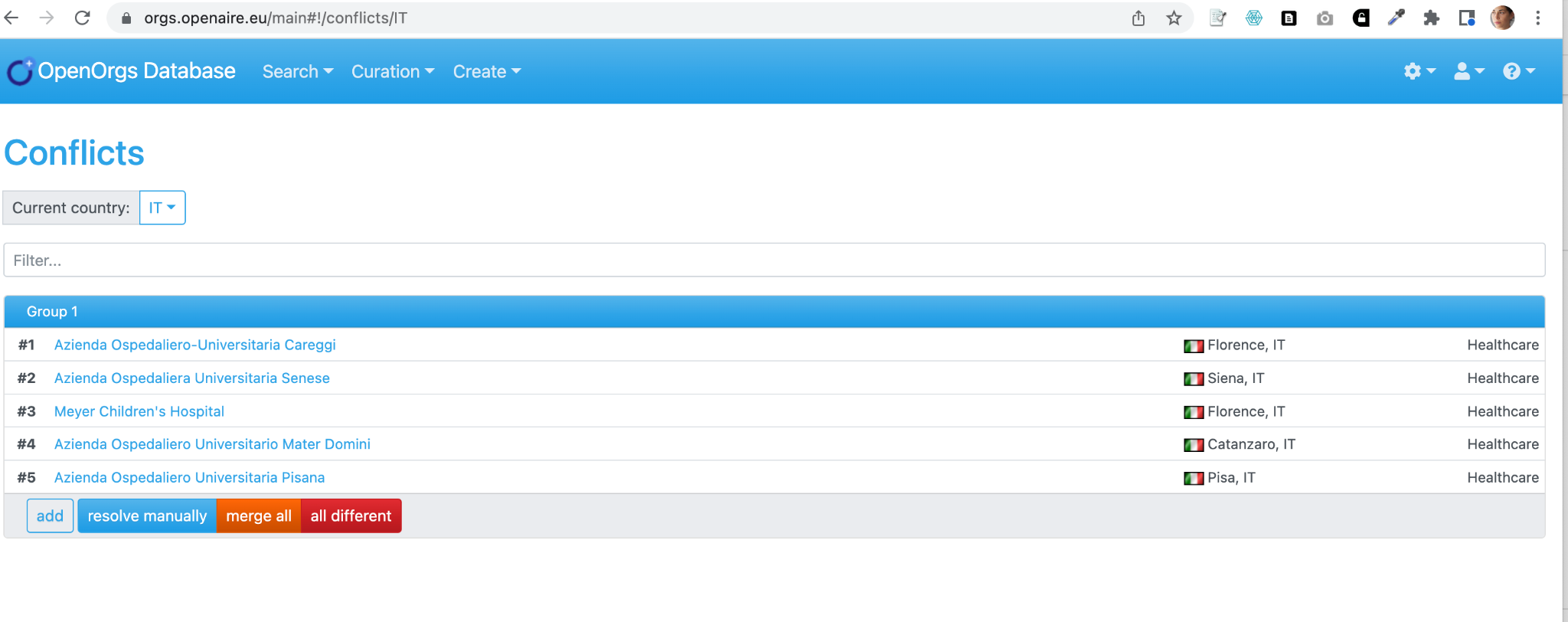 Recap - Main concepts
Approved org: is an organization that was confirmed by a curator. It is persisted with a stable identifier (OpenOrgs ID) and its metadata fields can be enriched/curated;

Pending or suggested org: is an organization to be approved by the national admin; the approval produces an OpenOrgs ID.

Duplicate: possible duplication of the same organization, to be resolved by the user. It is created between an approved org and a raw org (an external org with no OpenOrg ID, ie coming from Corda, Re3data, ROR...).
Duplicates can be suggested by the dedup algorithm or added by the user inside an org page. 

Raw org: the organization with the original registry id. It will never change its ID (those changing ID with the approval are the pending or suggested orgs), it identifies the org as it comes from the original source; it can be added as duplicate.

Hidden org: is an organization not shown in the OpenAIRE public portals. It is the result of a resolution of a conflict. A conflict can be created for example when the same organization is approved by mistake more than once inside OpenOrgs (thus giving different stable OpenOrgs IDs to the same organization). If the curator resolves this conflict by merging two organizations with different OpenOrgs IDs, a new org is created and the previous ones are set as hidden.
Suggested workflow
1. Resolution of duplicates suggested by the algorithm; 

2. Metadata curation and, if necessary, manual adding of duplicates - 
please note that this is a different task than the previous one;

3. Resolution of conflicts (if any); 

4. Approval of new orgs 
(only after checking that the org do not already exist with the OpenOrg ID)
Quick guide for institutional dashboard managers
List of actions
Metadata curation for your organization
Main name in english 
Name in the National language in aliases
Add or update the URL
Add extra PIDs (e.g. ROR identifier)
Set the parent/child relationships
Management of the duplicates
On the “duplicates” tab confirm or reject the suggestions
Add new duplicates (if needed)
How to join
Create an OpenAIRE account 
Sign in @ https://orgs.openaire.eu
You may choose different countries that you want to curate
Get in contact with admins: openorgs-admin@openaire.eu
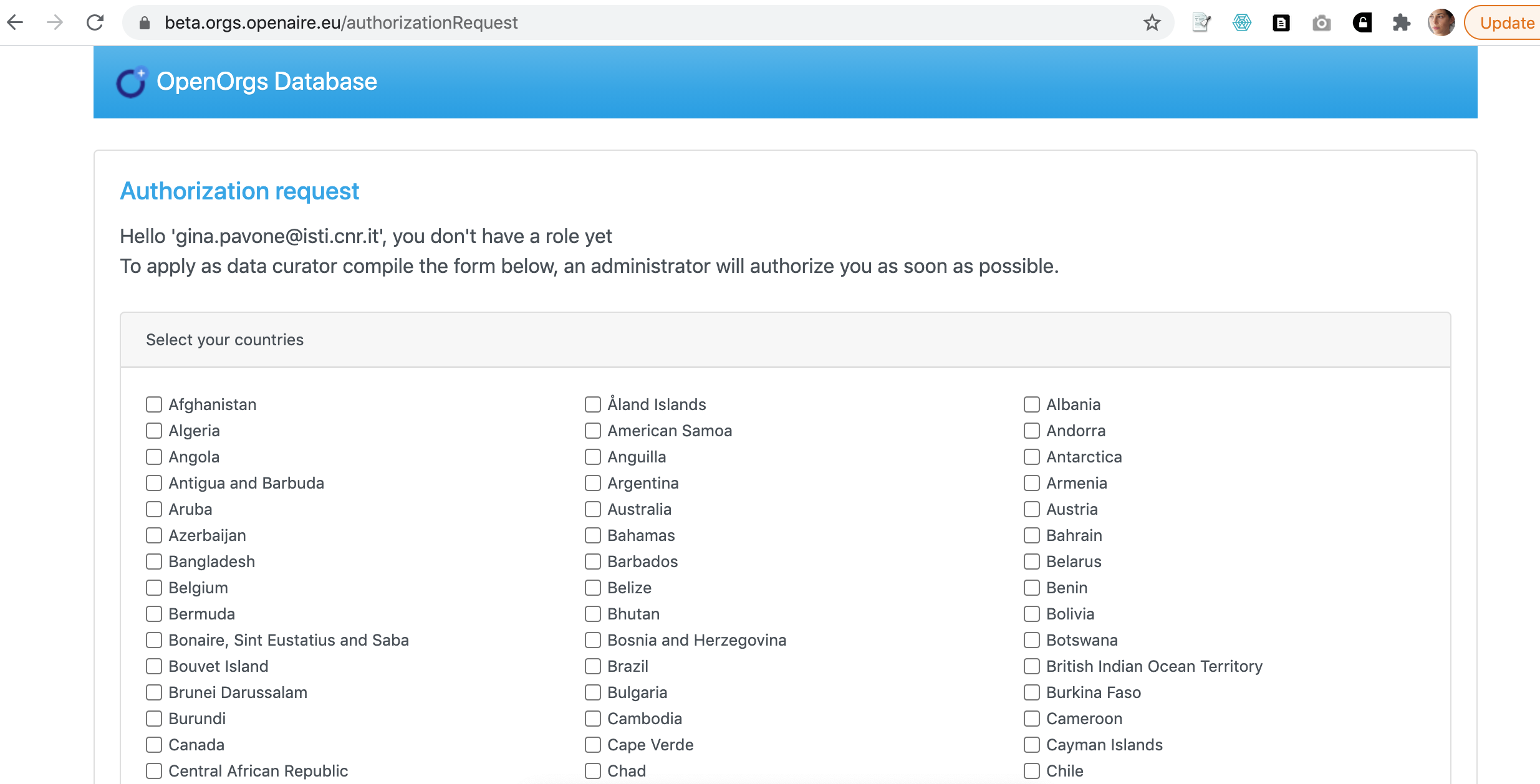 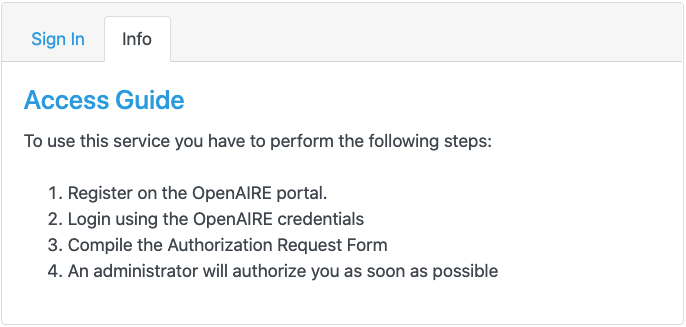 Demo session
How a curated org appears: University of Pisa - Italy

An organization with wrong duplicates suggested by the algorithm: Istituto Ortopedico Galeazzi

How to curate metadata and approve a new org inside OpenOrg: a department of the  University of Pisa 

Avoid conflicts: university of L'Aquila

Resolution of potential conflicts: Italian section
Manually add a conflict: Accademia di belle arti dell'Aquila

Besides you can:

Perform a simple search (also with part of the name) 
Browse by type of org (and by country if you are curating more than one county)
Browse only suggested orgs (orgs to be approved) 
Browse only duplicates 
Insert a new org
Thank You!
gina.pavone@isti.cnr.it
claudio.atzori@isti.cnr.it